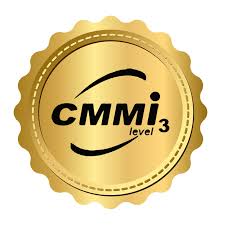 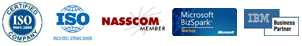 SDG Indexing Dashboard
- Jammu and Kashmir

Backend 
User Manual v0.1
Velocity Software Solutions Pvt. Ltd.
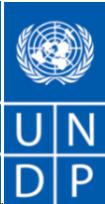 Address: E23, Sector 63, Noida, UP, India  201 301

Ph: +91120424 3310

Email: inquiry@velsof.com 

Web: www.velsof.com
Agenda
Introduction…………………………………………….……3                                                                            
Application Flow……………………………………………4
Adding an Indicator………………………..………………..7
Indicator Data Entries............................................................10
Approve or Disapprove Data Entry………………………...17
Exporting Reports…………………………………………..20
Managing Users & Roles..……………....………………….25
Dashboard Input…………………………………………….33
Masters Management.……………………………………....36
Enable and Disable Functionality…………………………..46
Exporting a File………………………...……...……………48
Advance Search Functionality………………………............50
Dashboard…………………………...……………………....52
Introduction
The Jammu and Kashmir SDG Dashboard is a web-based platform for storing, tracking, monitoring, and reporting state-specific Sustainable Development Goals (SDGs) indicators. It enables to track SDG progress at various administrative levels, ensuring comprehensive reporting on achievements related to SDGs.
The dashboard comprises two components:
Public Dashboard for transparent    access to SDG progress.
User Dashboard with detailed insights for authorized users.
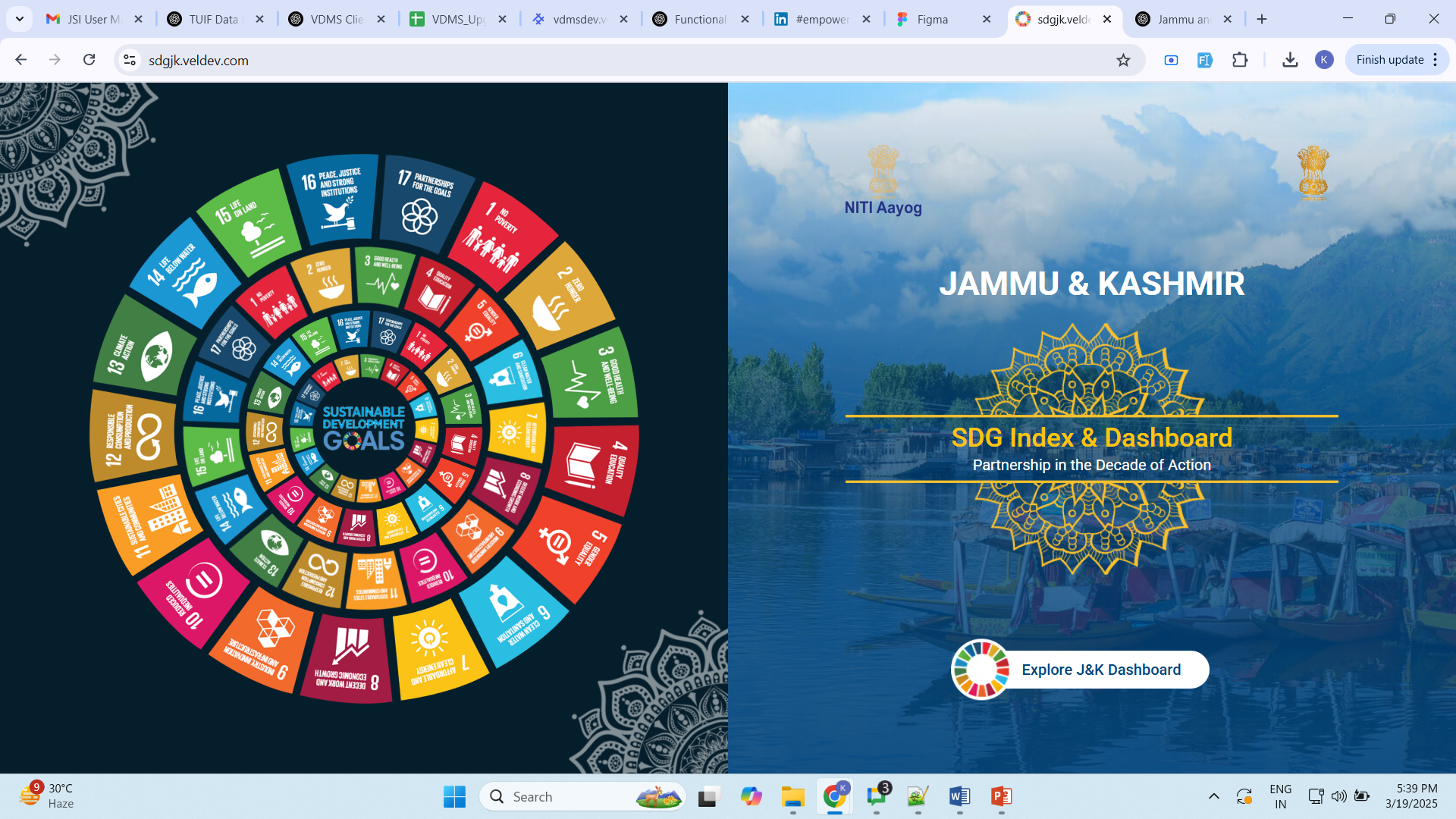 Application Flow
User Roles
Admin
District Entry User
District Approver User
Department Entry User
Department Approver User
Enter correct credentials to log in the system.
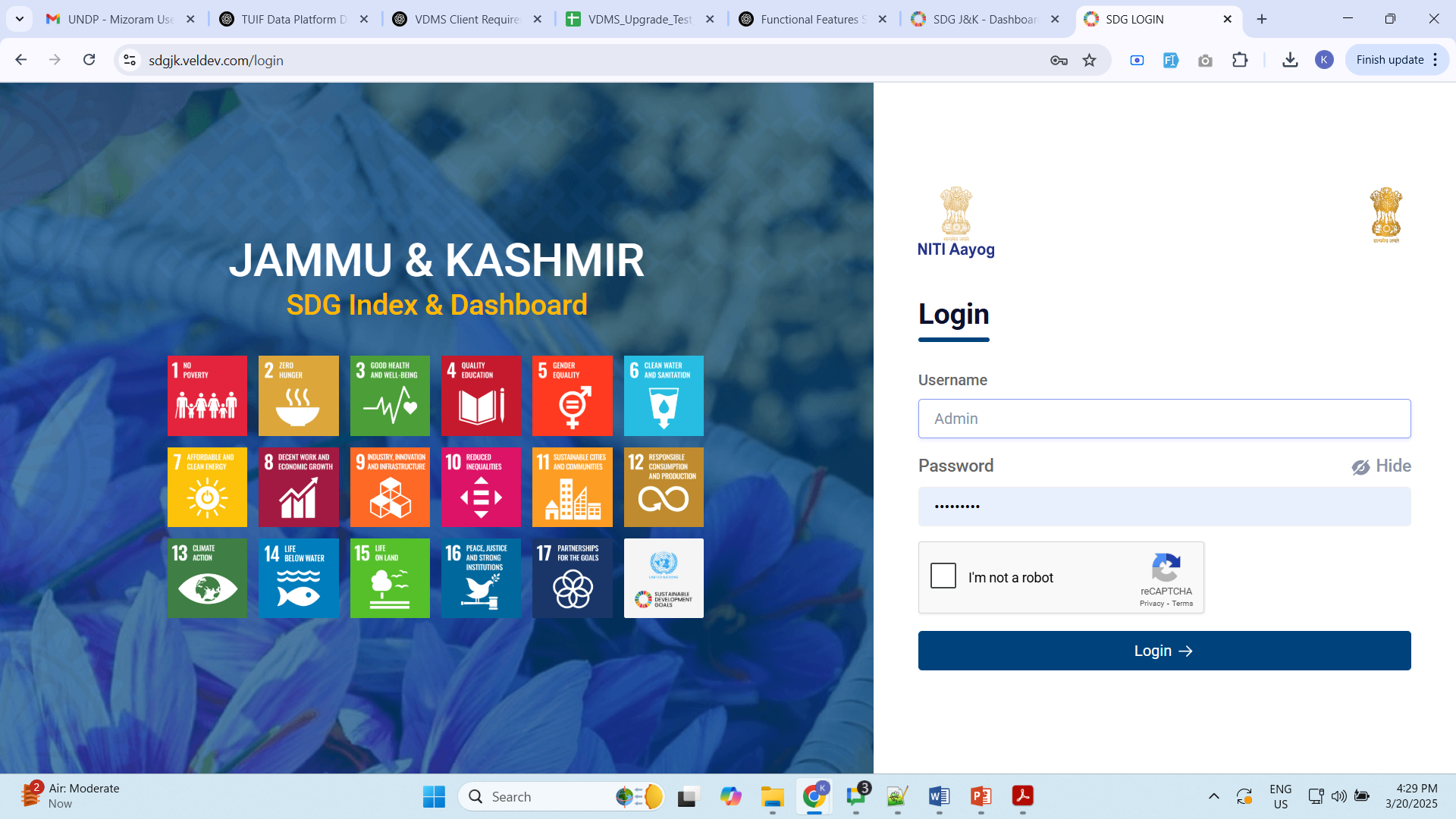 1. How to add a new Indicator
Step 1 - Click on Indicators on the Side Bar. Click on “Add New Indicator”.
Click here to Add New Indicator.
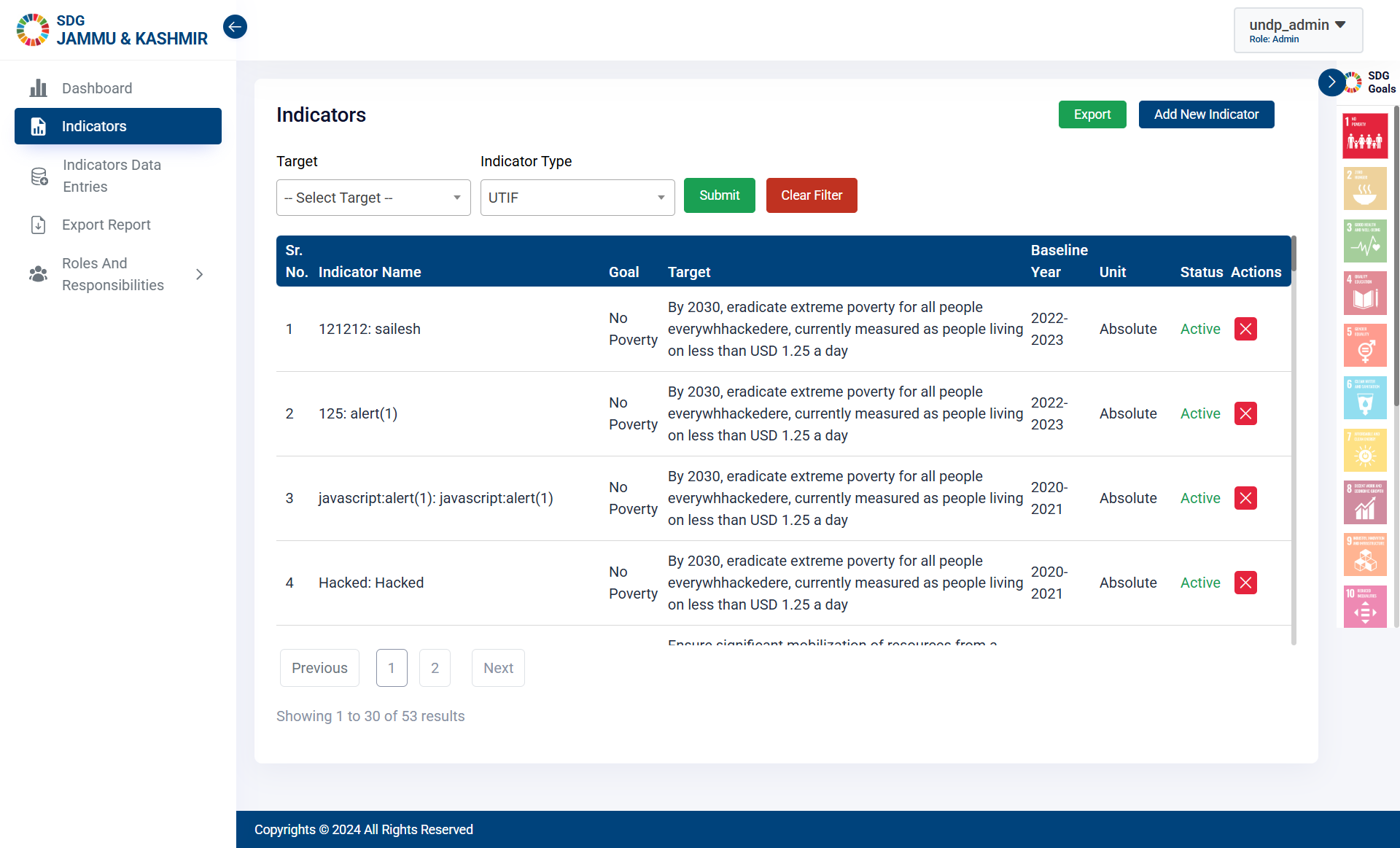 Click here to open the Indicator Page.
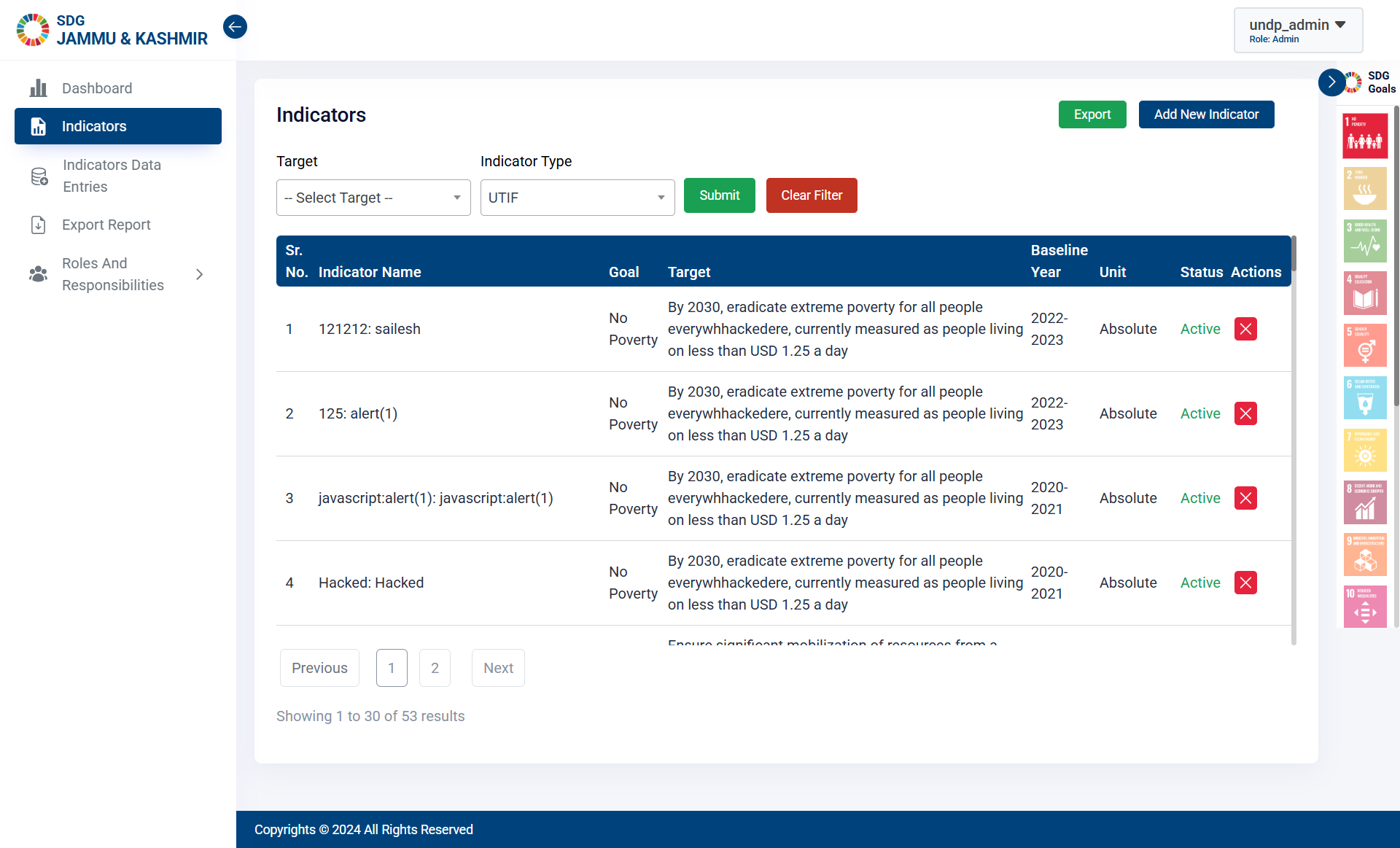 Step 2 - Once the form is filled, Click on “Save”.
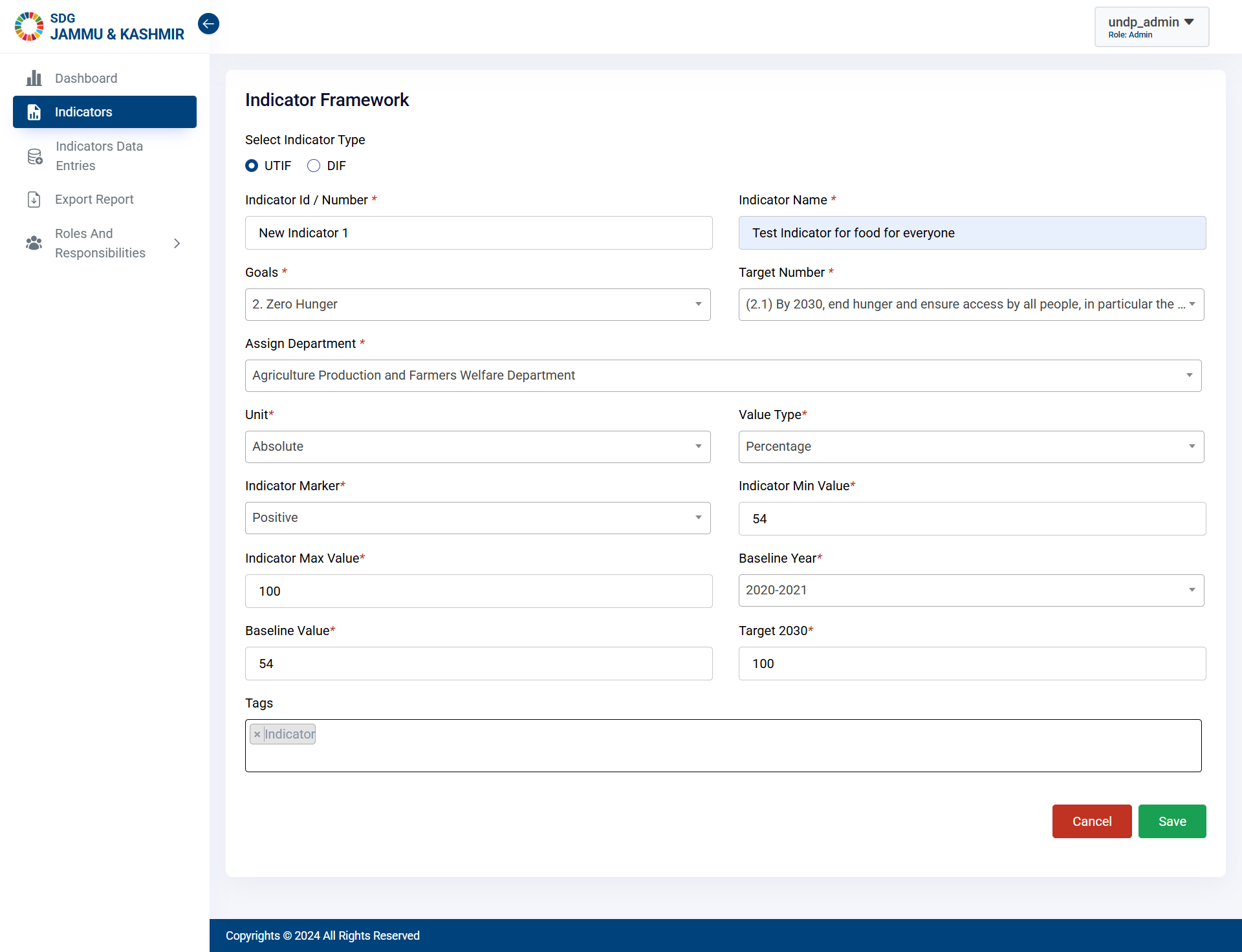 Click here to Save Indicator.
2. How to enter the Indicator Data Values
Step 1 - Click on Indicators Data Entry on the Side Bar.
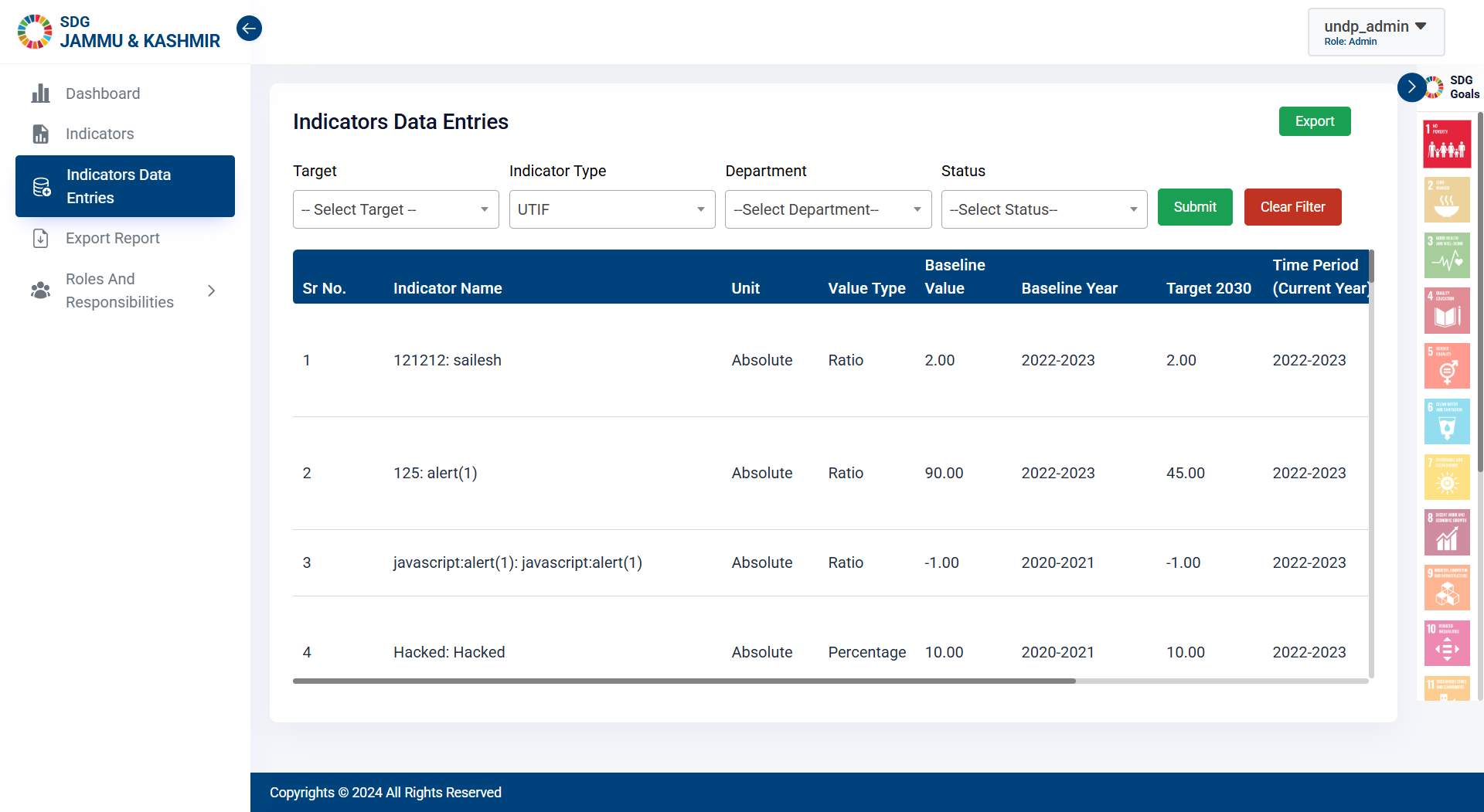 Click here to open the Indicators Data Entry Page.
Step 2 - Enter the Data Value from here.
Apply filters from here.
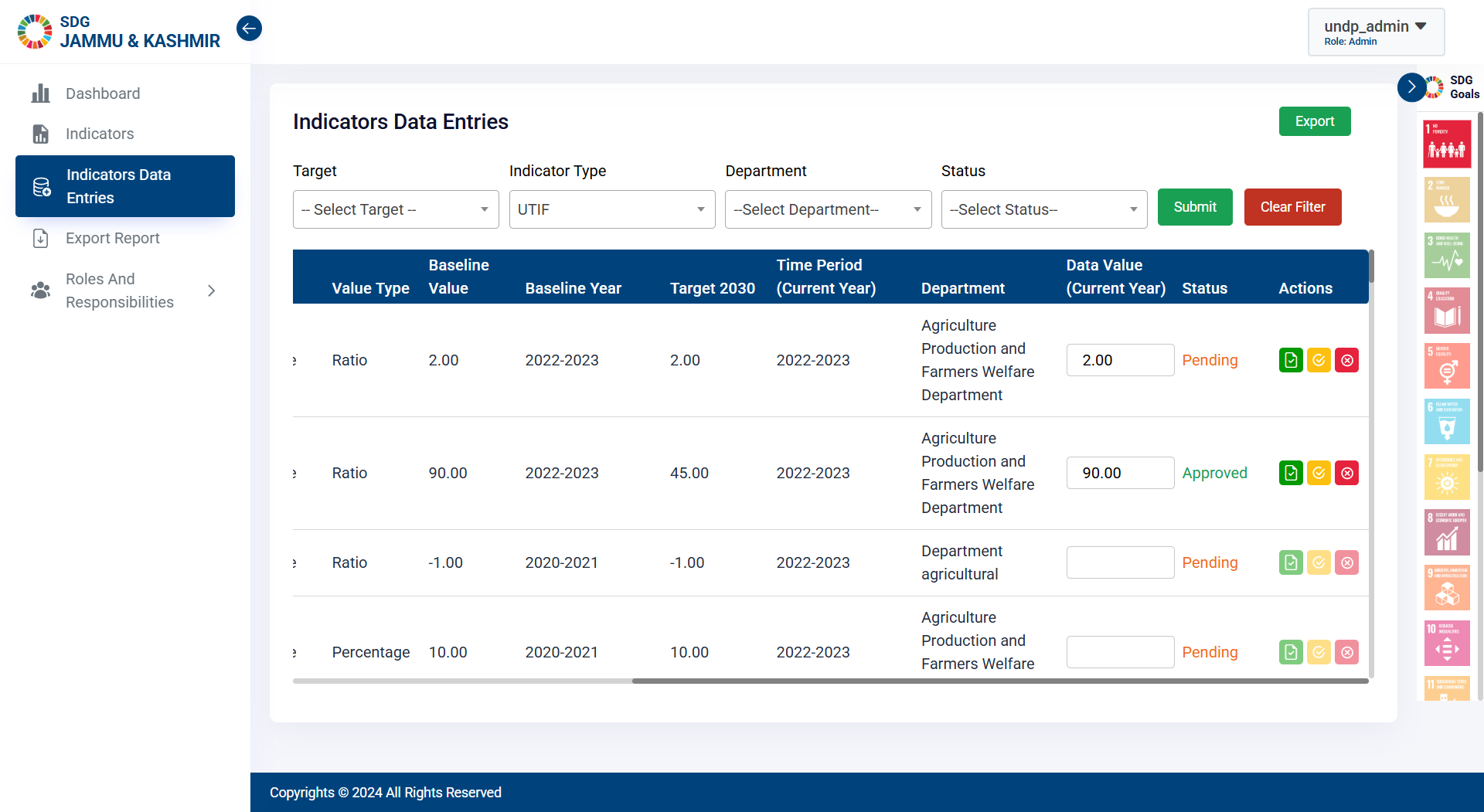 Click here to save the Data Value.
3. How to do Bulk Indicator Data entry
Step 1 - Click on Indicators Data Entry on the Side Bar.
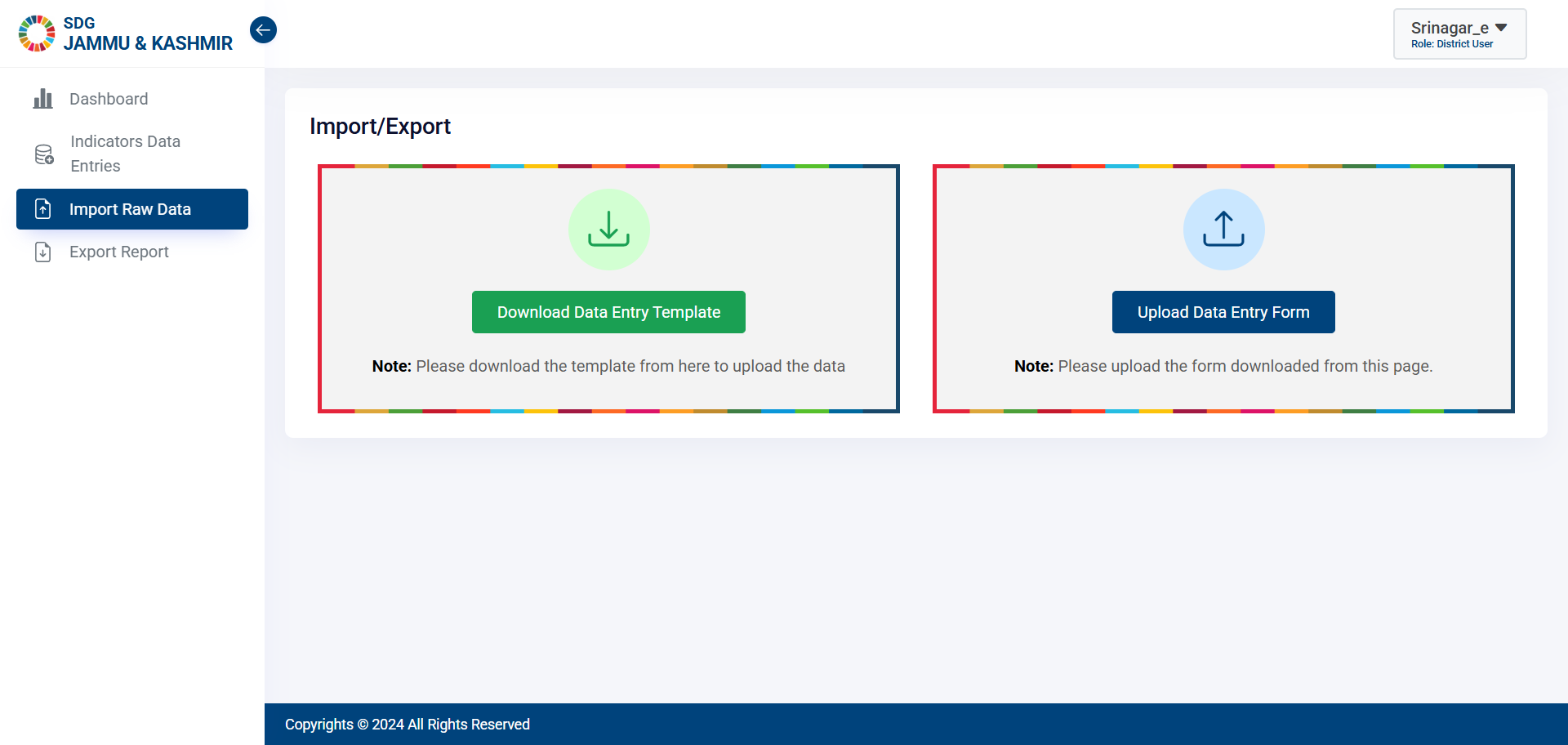 Click here to download the Data Entry Template.
How to Fill the Downloaded Sheet?
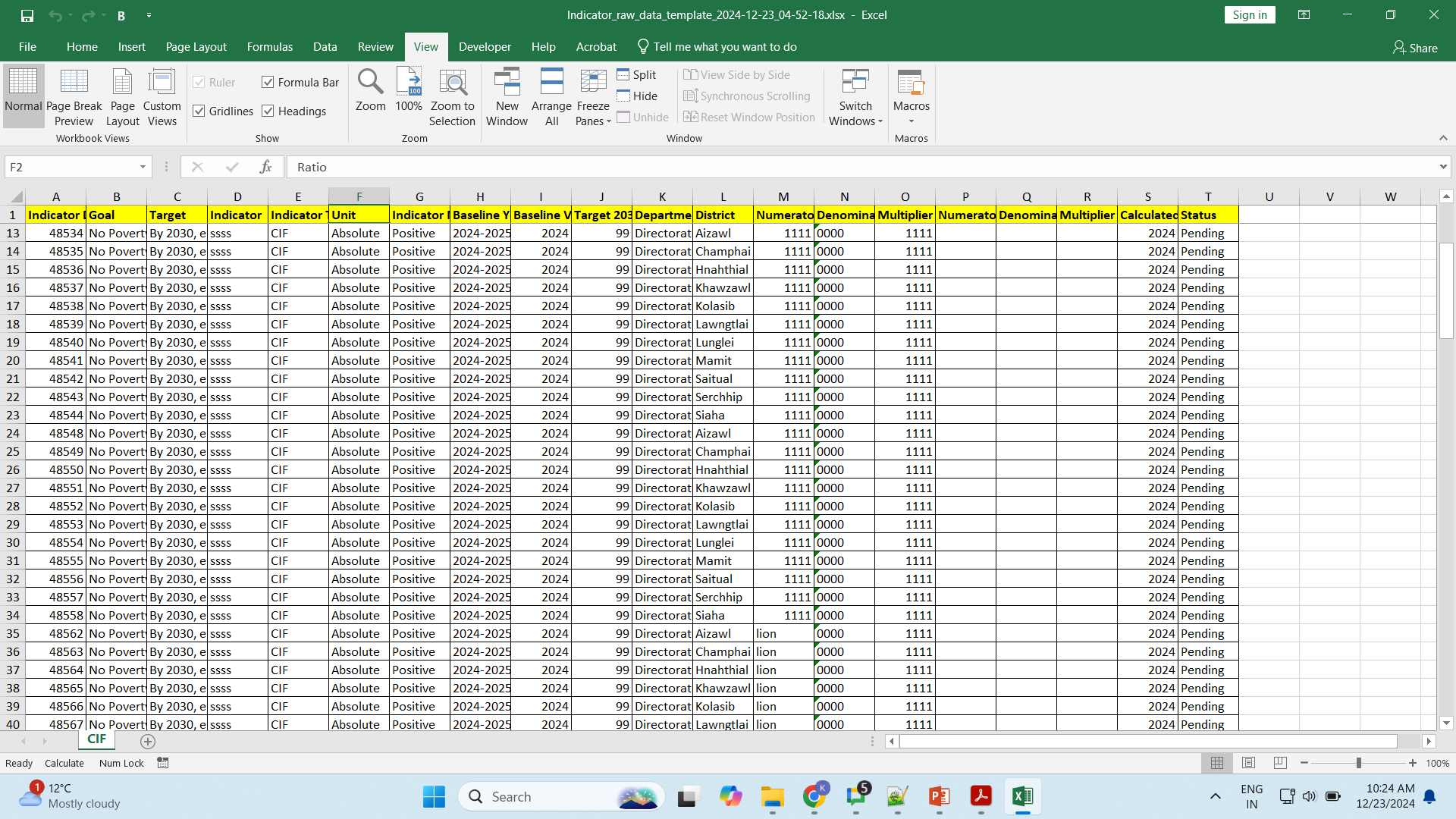 Enter the data in the downloaded sheet.
Step 2 - Fill the Data values and Upload the Indicators Data Sheet.
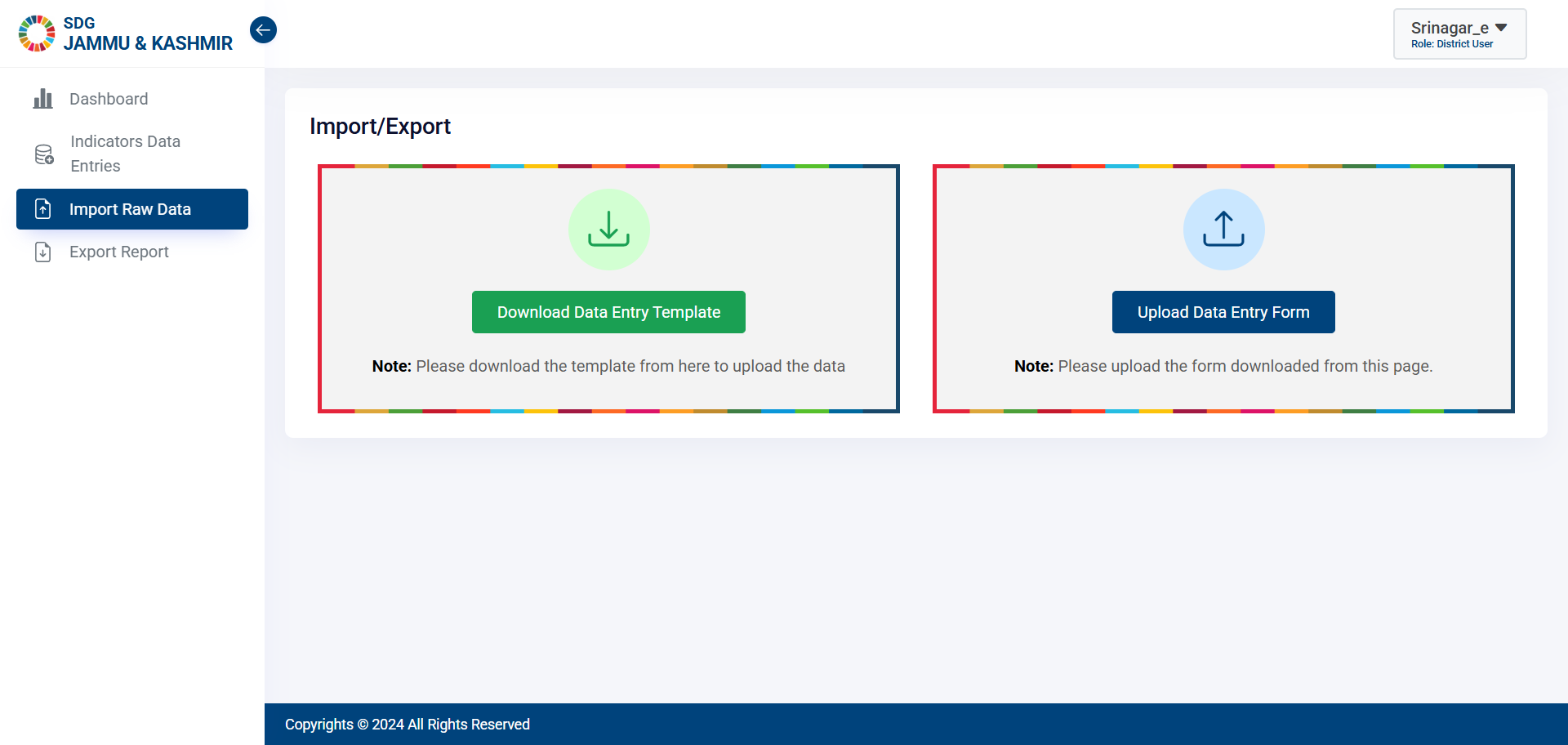 Click here to upload the Data Entry Template.
4. How to Approve or Disapprove the Indicator Entry
Step 1 - Click on Approve button to Approve the entry values.
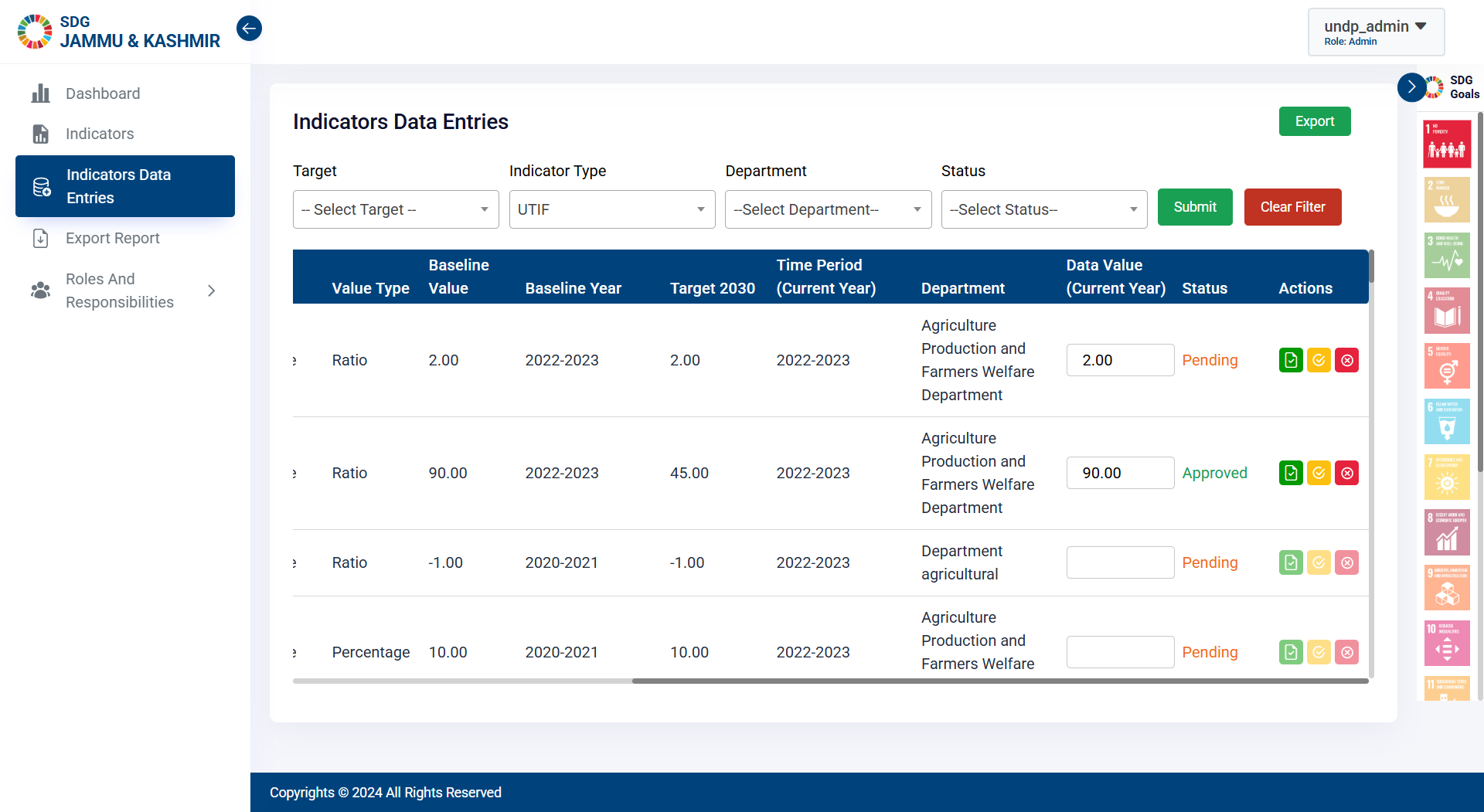 Click here to Approve.
Step 1 - Click on Disapprove button to reject the approval of the entry       values.
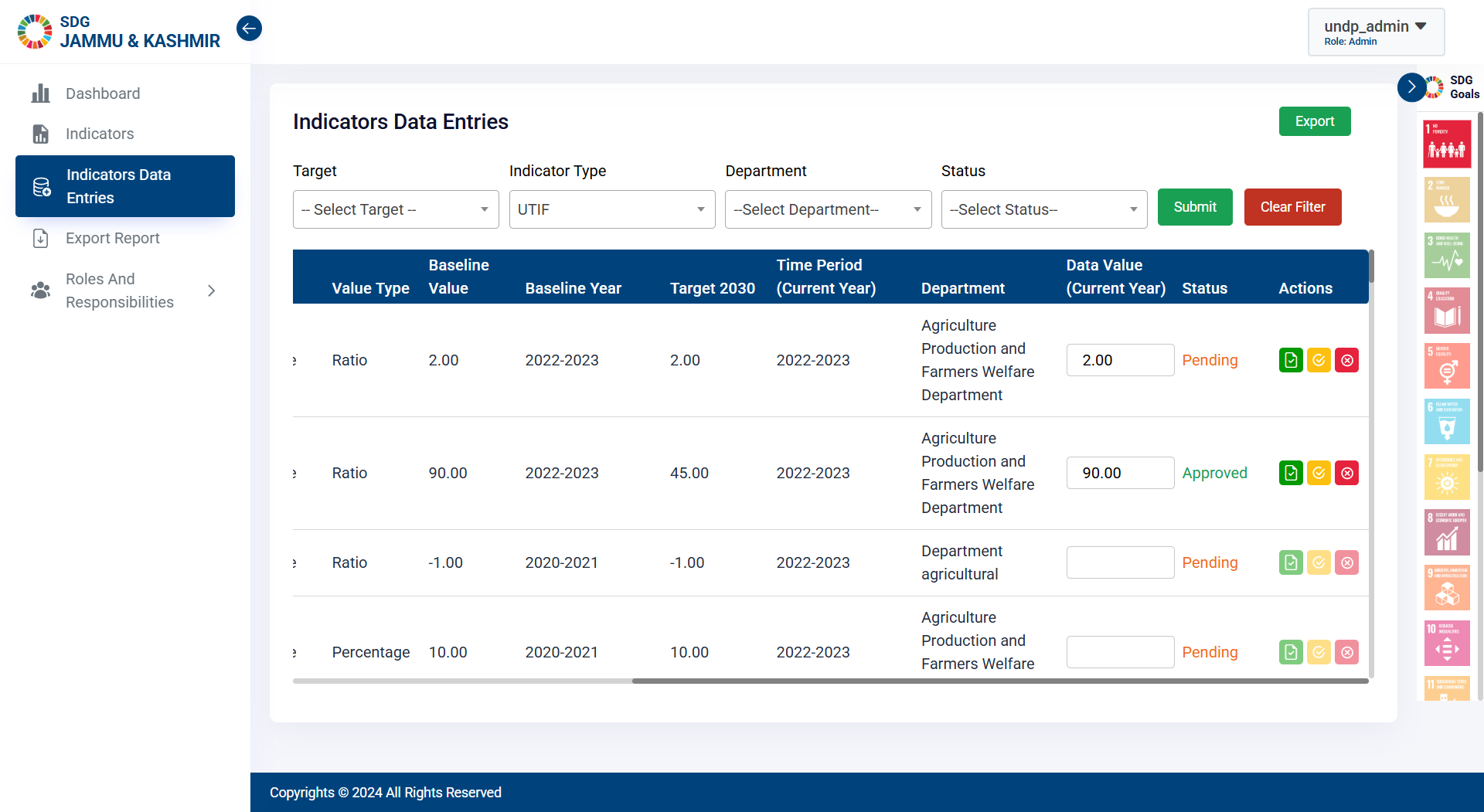 Click here to Disapprove.
5. How to Export Indicator Report
Step 1 - Click on Export Report on the Side Bar.
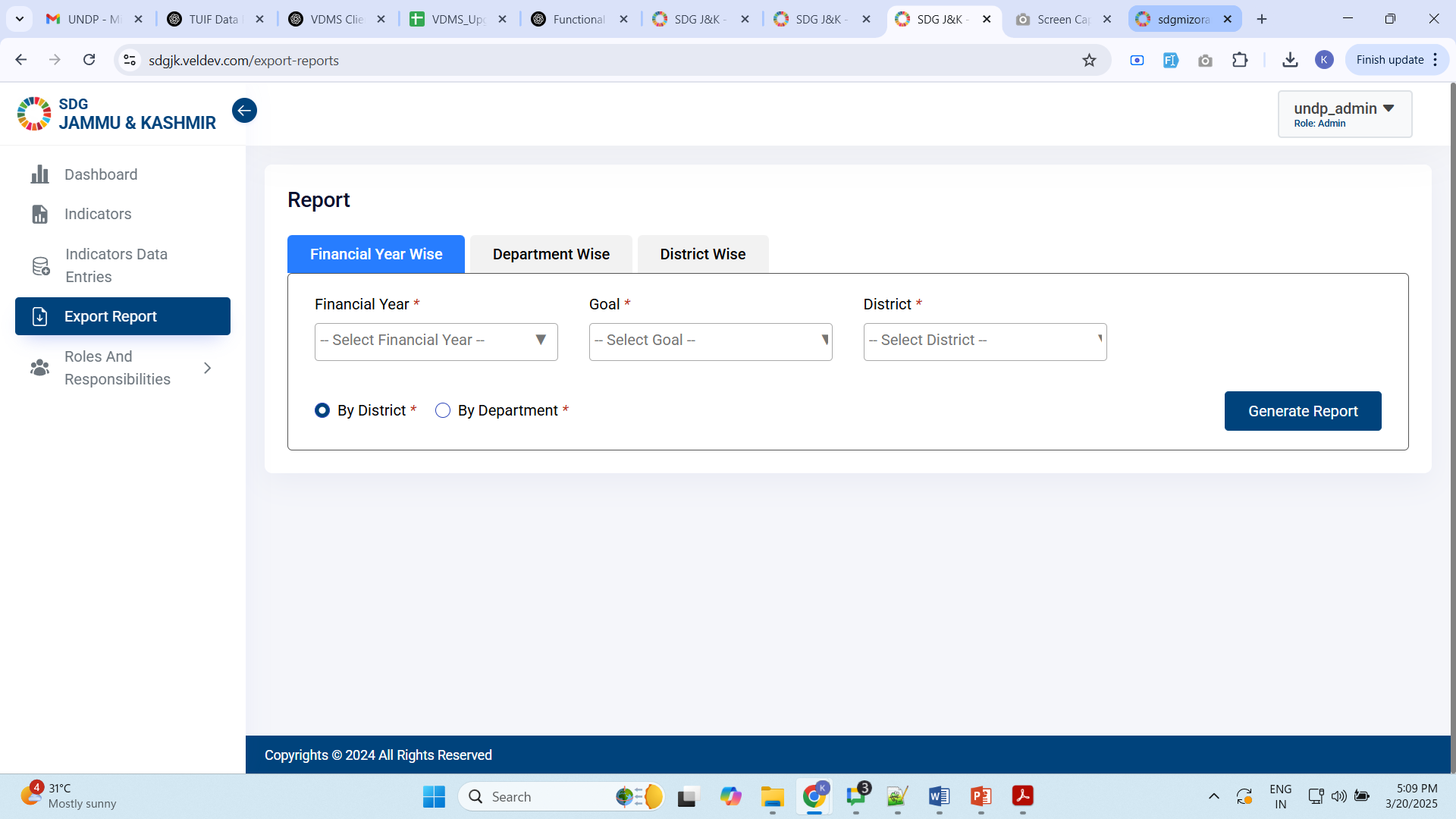 Click here to view Export Reports Page.
Step 2 - Select the required fields and Click on “Generate Report”.
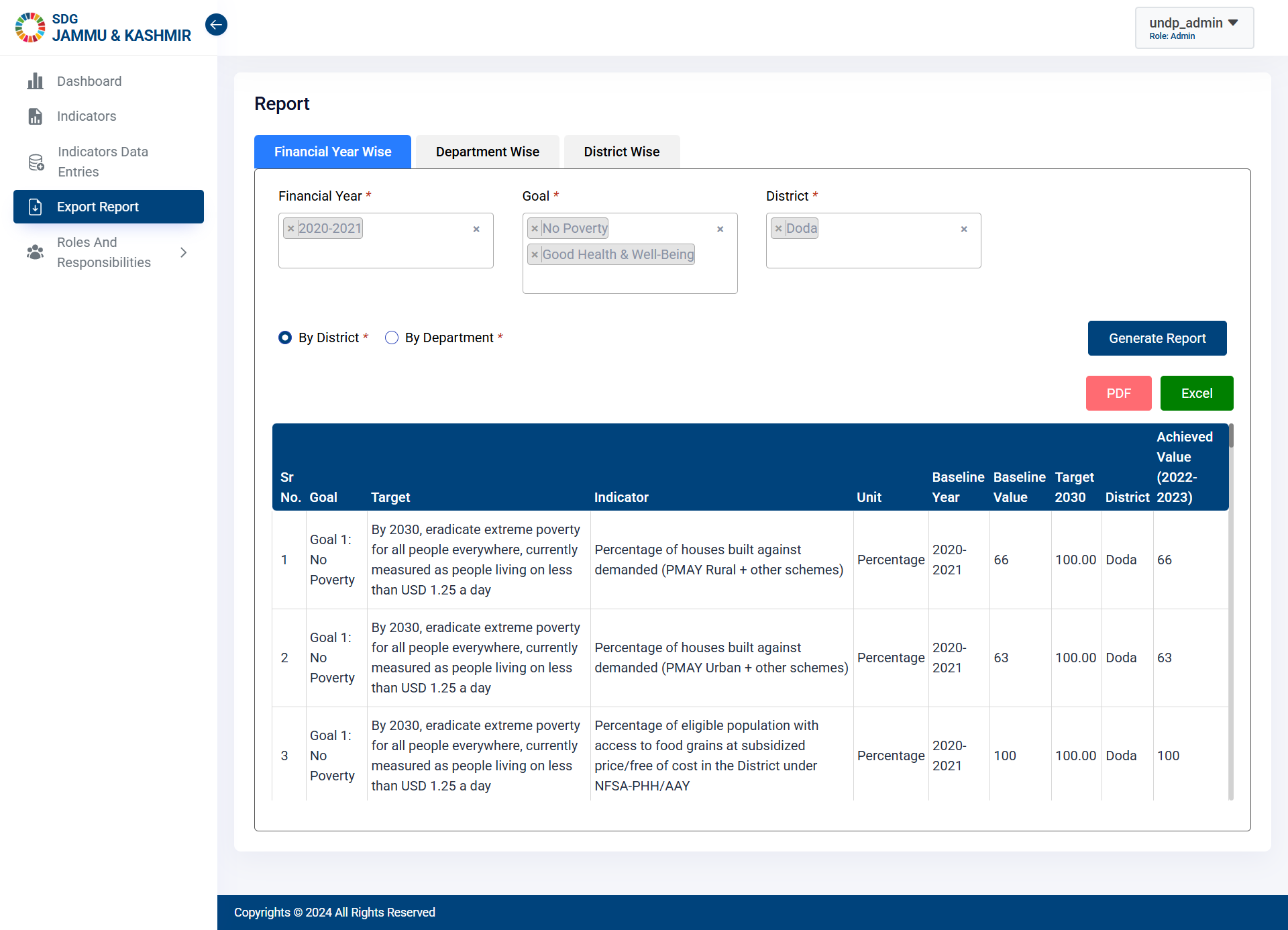 Click here to generate report.
Click on the Report Type Name to Switch the Report Type.
Click here to change the report type.
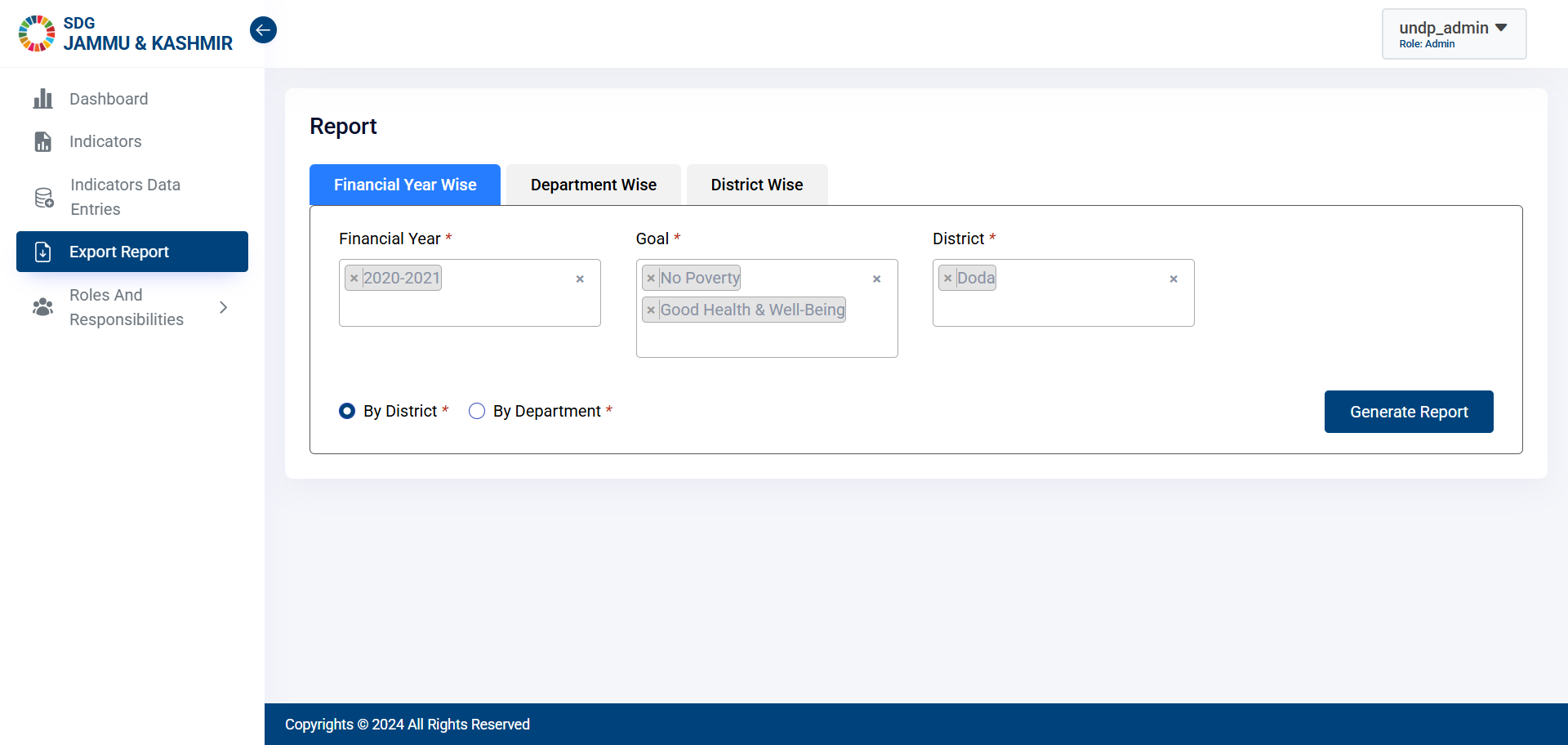 Select multiple Years, Districts and Goal for which you want to generate the report.
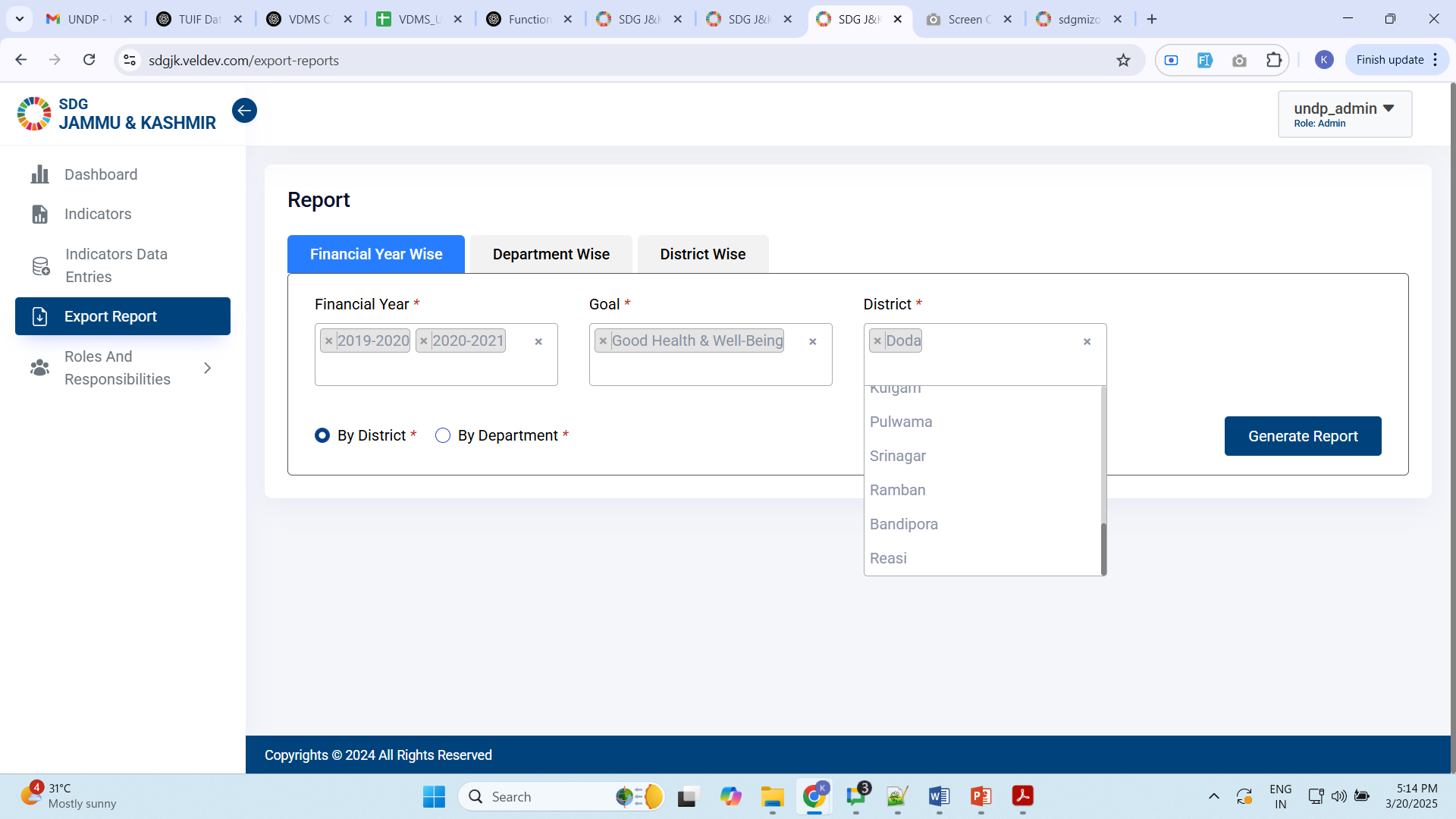 Click here to select one or more goals.
6. How to create New Users
Step 1 - Click on Roles & Responsibilities and then click on Users on the Side Bar.
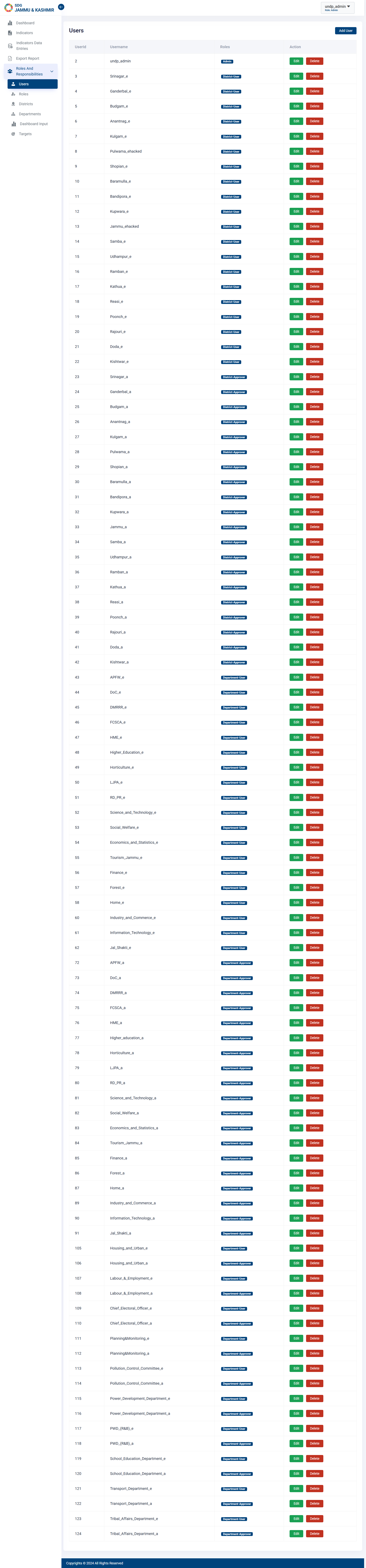 Click here to open Users Page.
Step 2 - Click on “Add User”.
Click here to open.
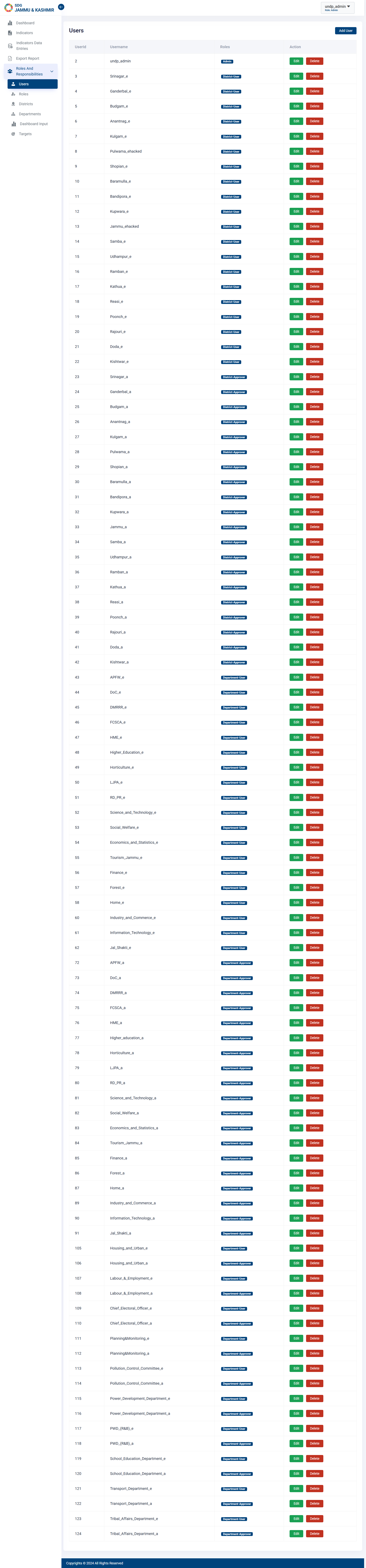 Click here to Edit or Delete User.
Step 3 - Add the details and Click on “Save”.
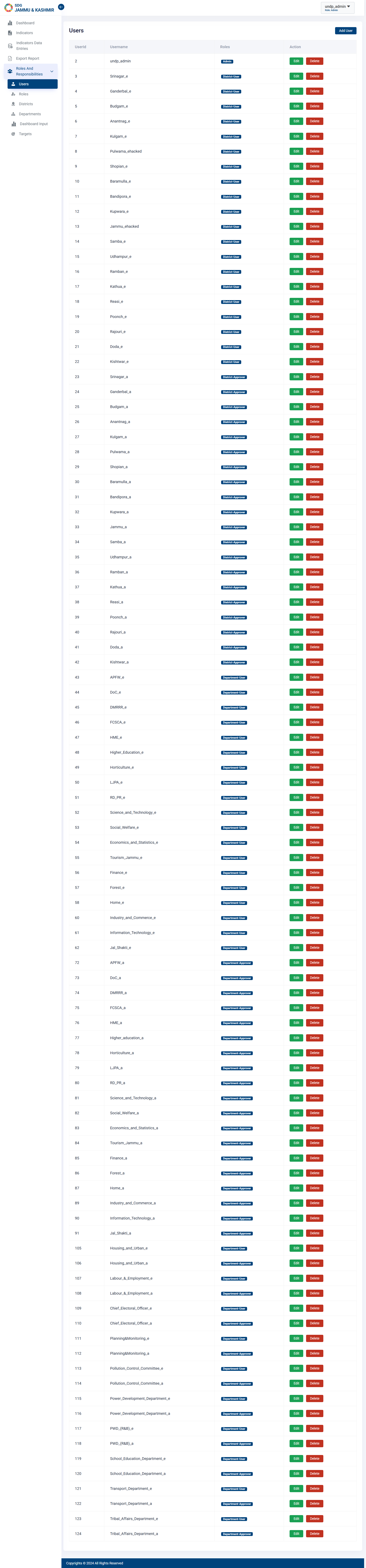 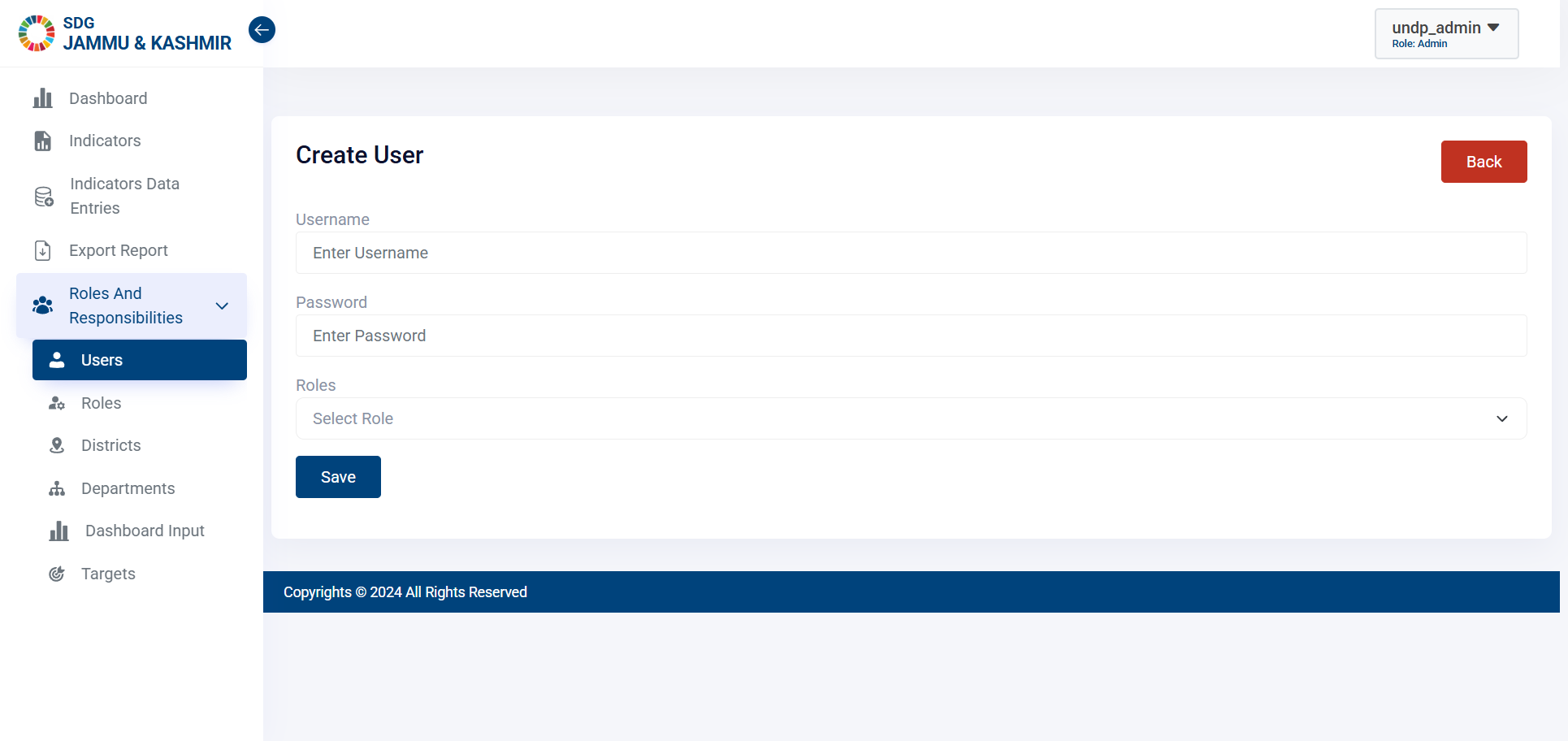 Click here to add new User.
7. How to Edit Role’s Permissions
Step 1 - Click on Roles & Responsibilities, select Roles from the Side Bar.
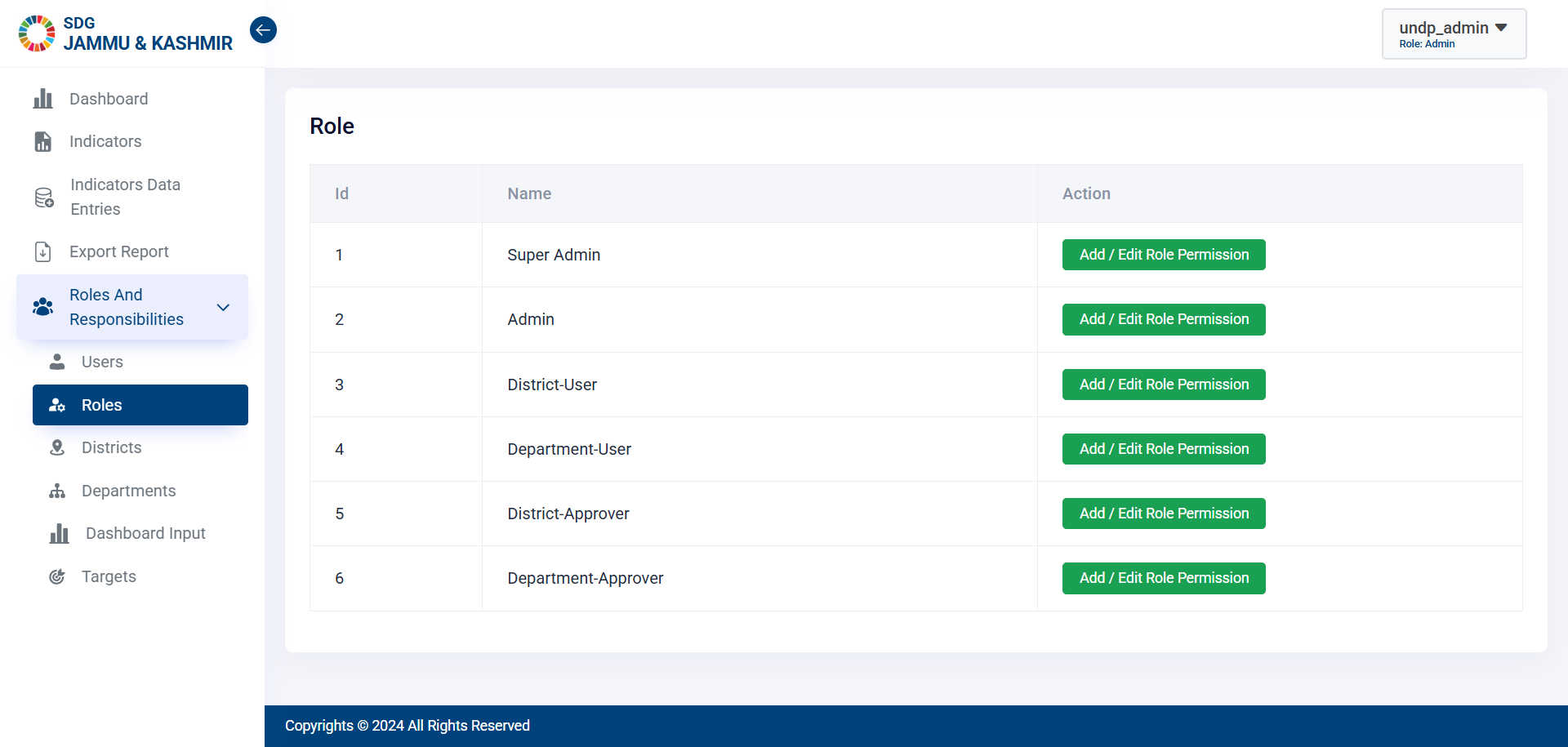 Click here to open Roles  Page.
Step 2 - Click on “Add/Edit Role Permission” button.
Click here to edit roles permission Page.
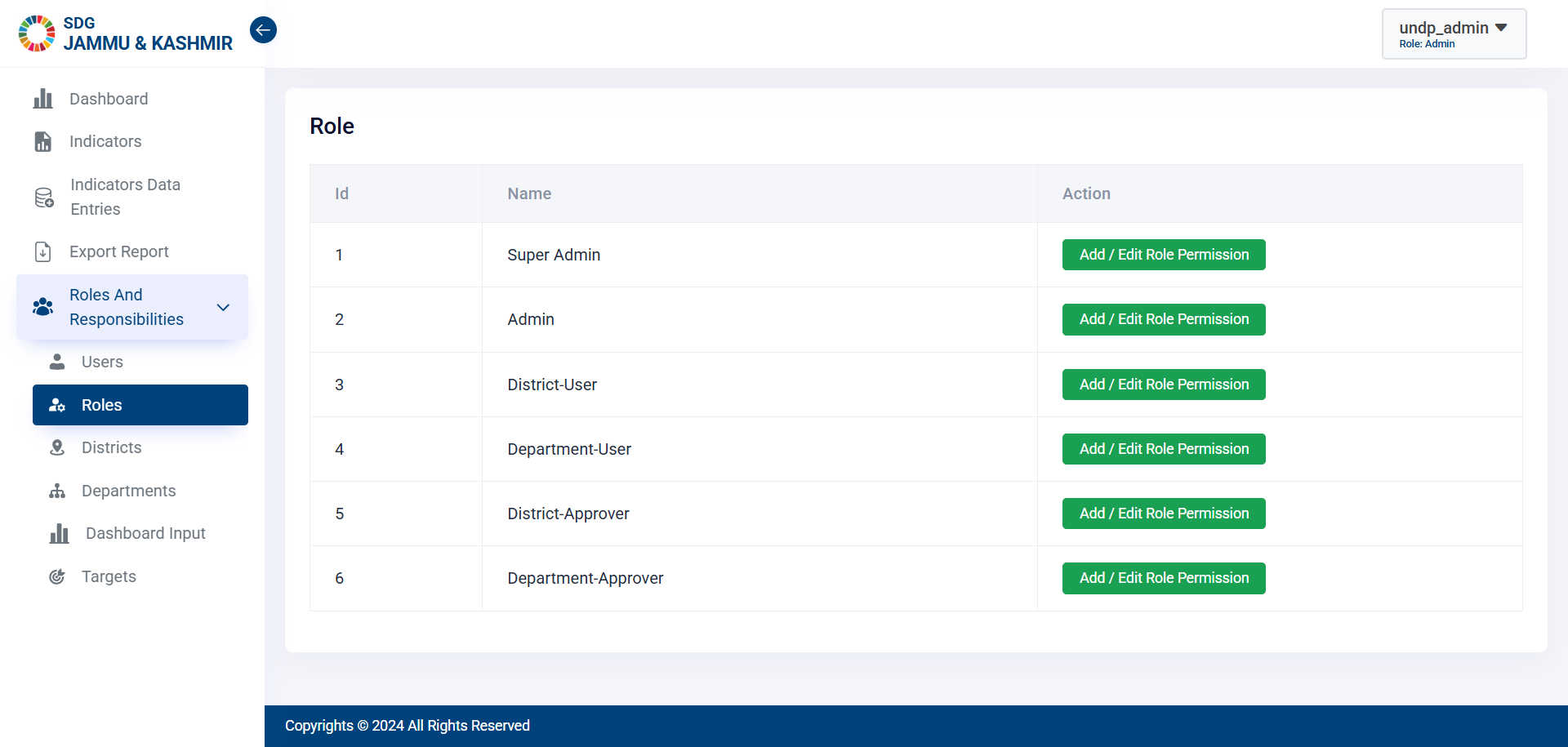 Step 3 – Select the permissions and Click on “Save”.
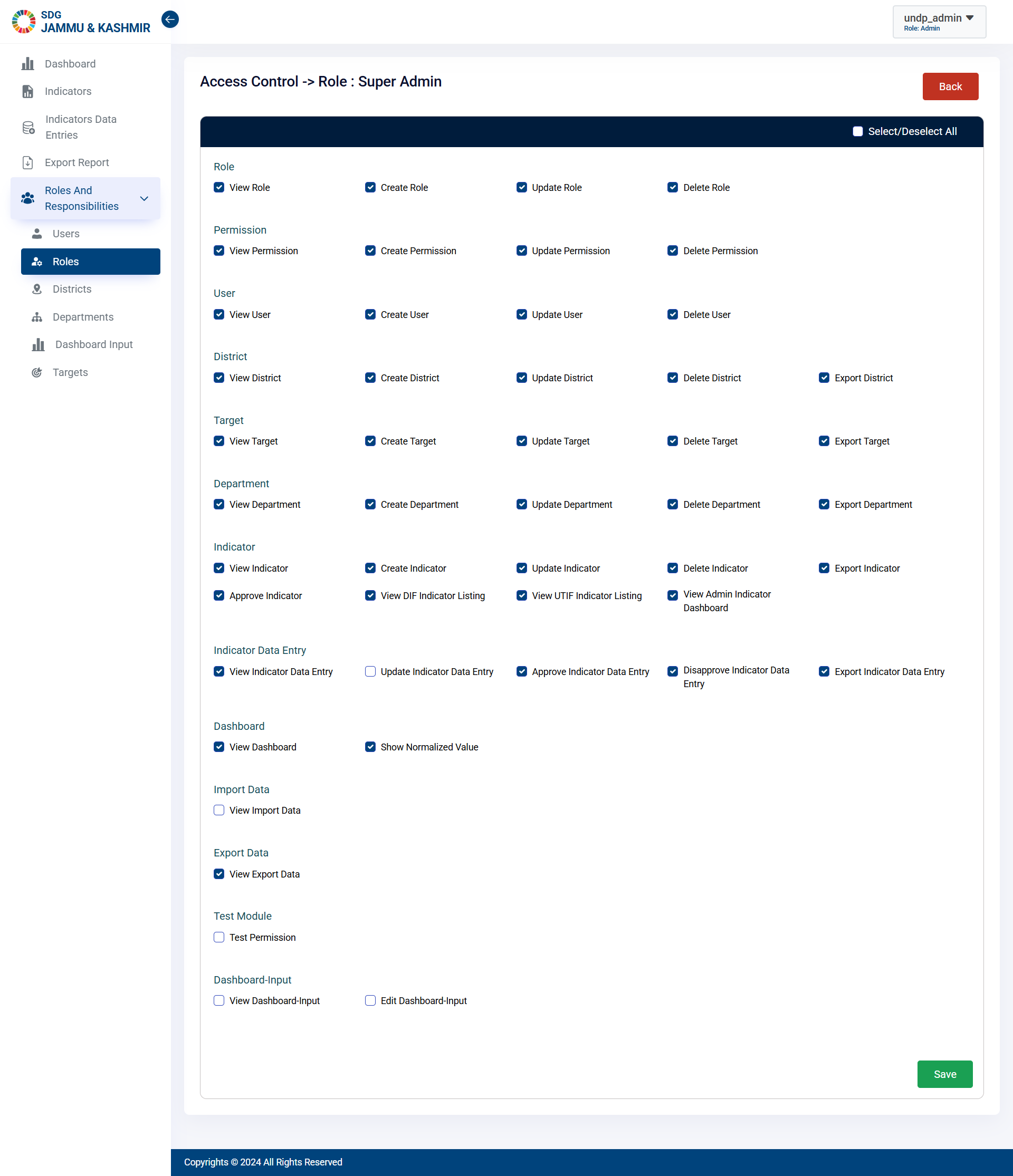 Click here to save.
8. How to do Dashboard Input
Step 1 - Click Roles & Responsibilities, select Dashboard Input on the  Side Bar.
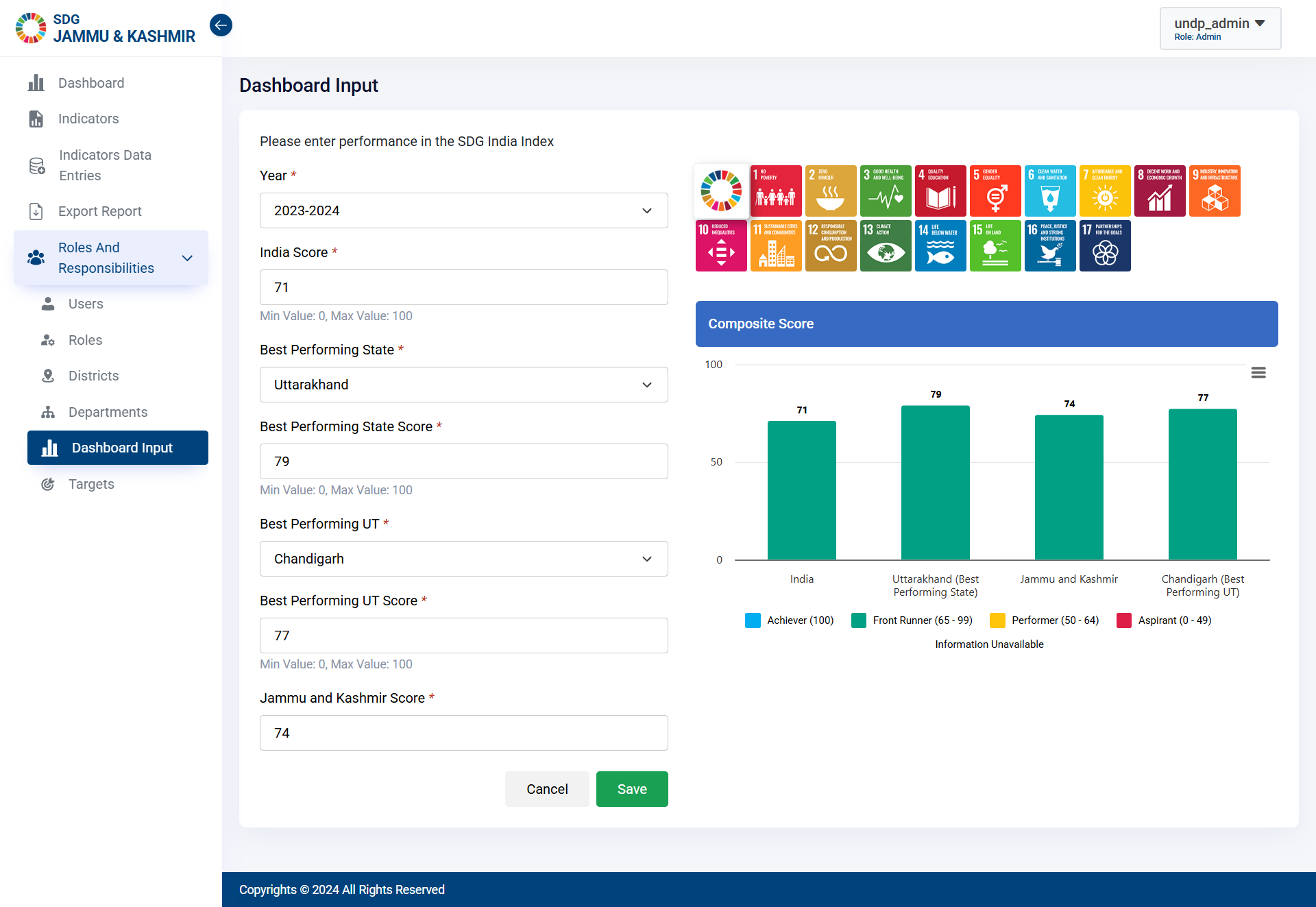 Click here to open Dashboard Input page.
Step 2 – Add or Edit the comparison data and Click on “Save”.
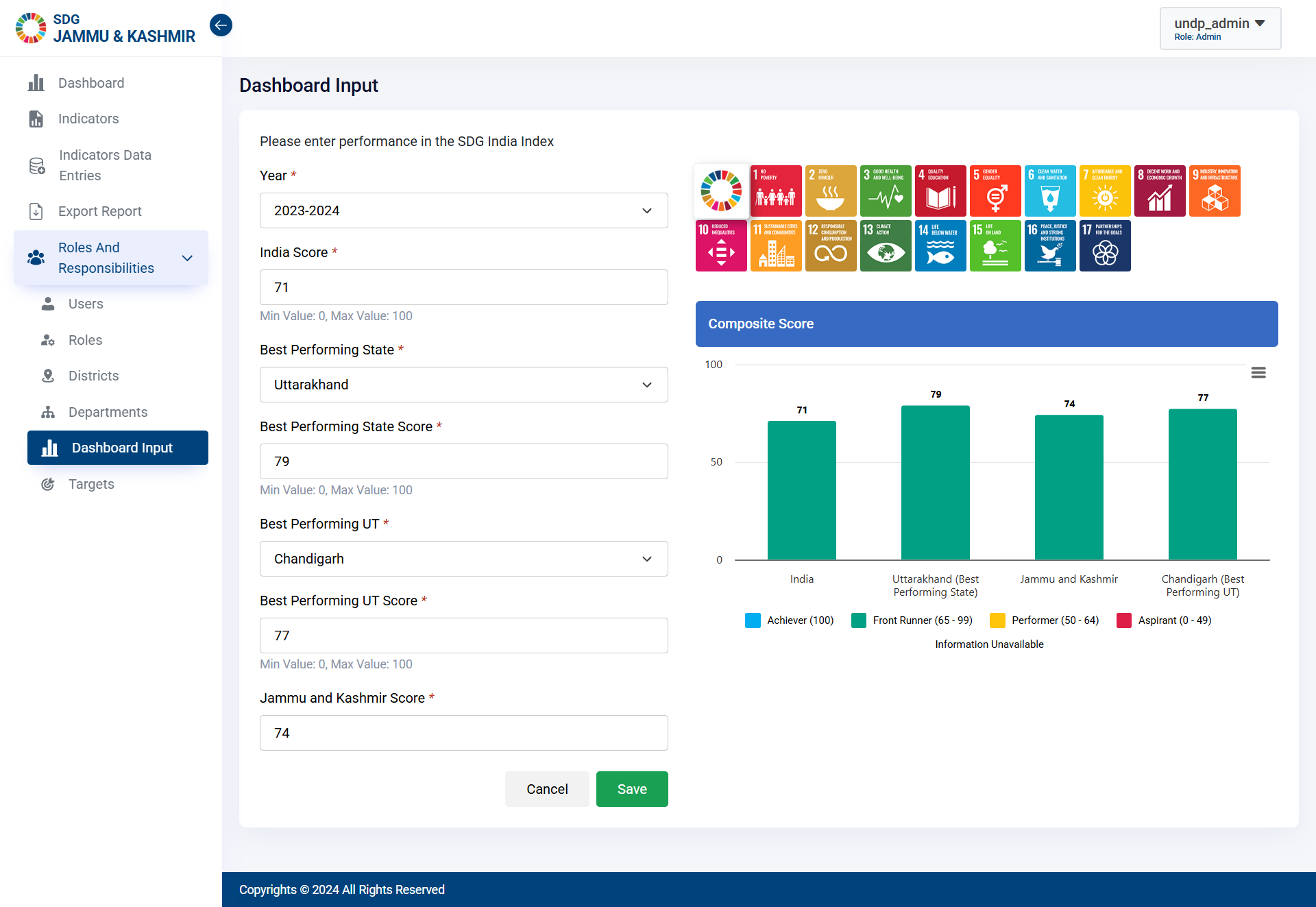 Enter the data and click on save.
9. How to add new District
Step 1 - Click on Roles & Responsibilities, select District on the Side Bar.
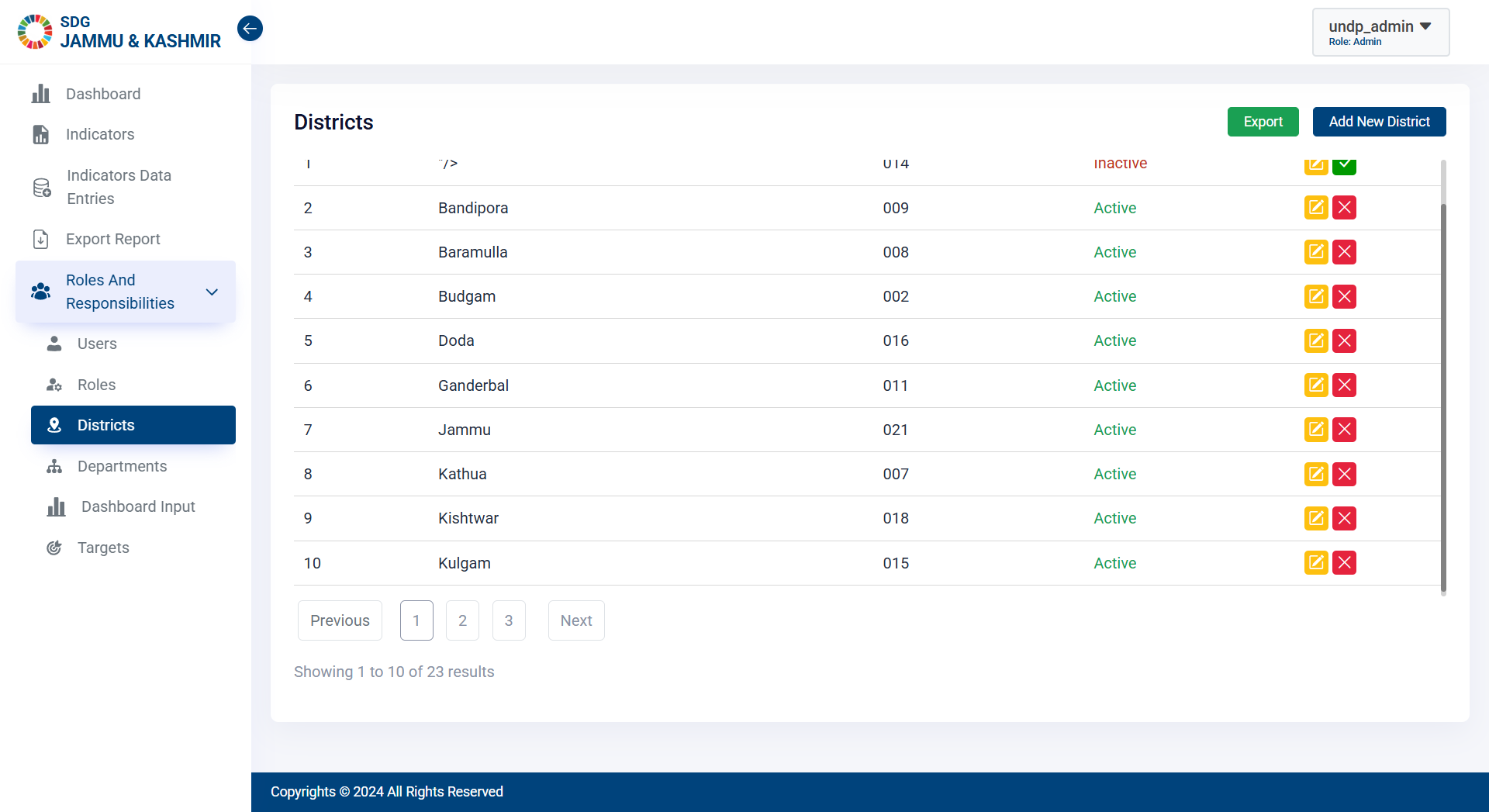 Click here to open Districts Page.
Step 2 - Click on “Add New District”.
Click here to add new District.
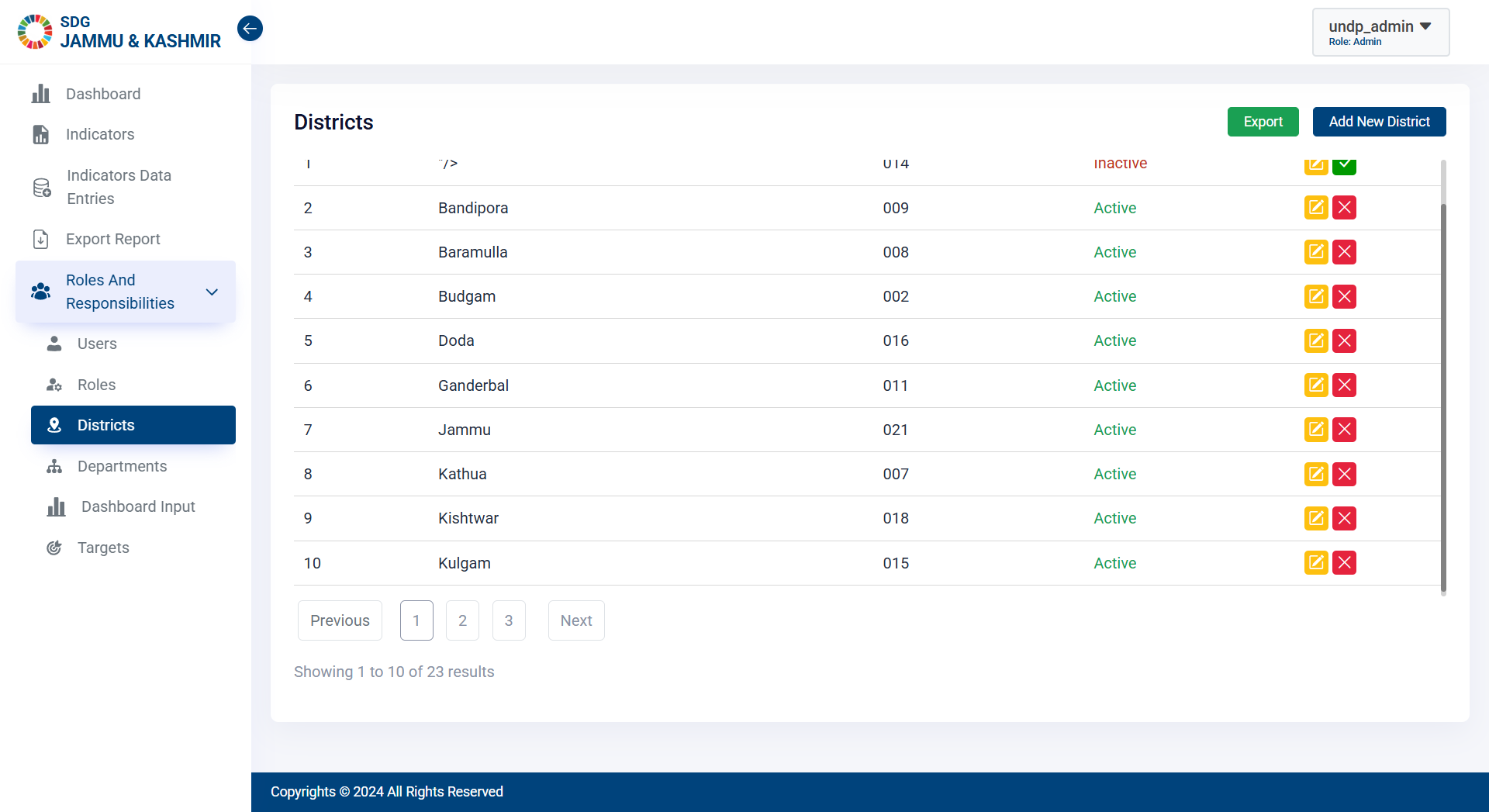 Step 3 - Enter the details and Click on “Save”.
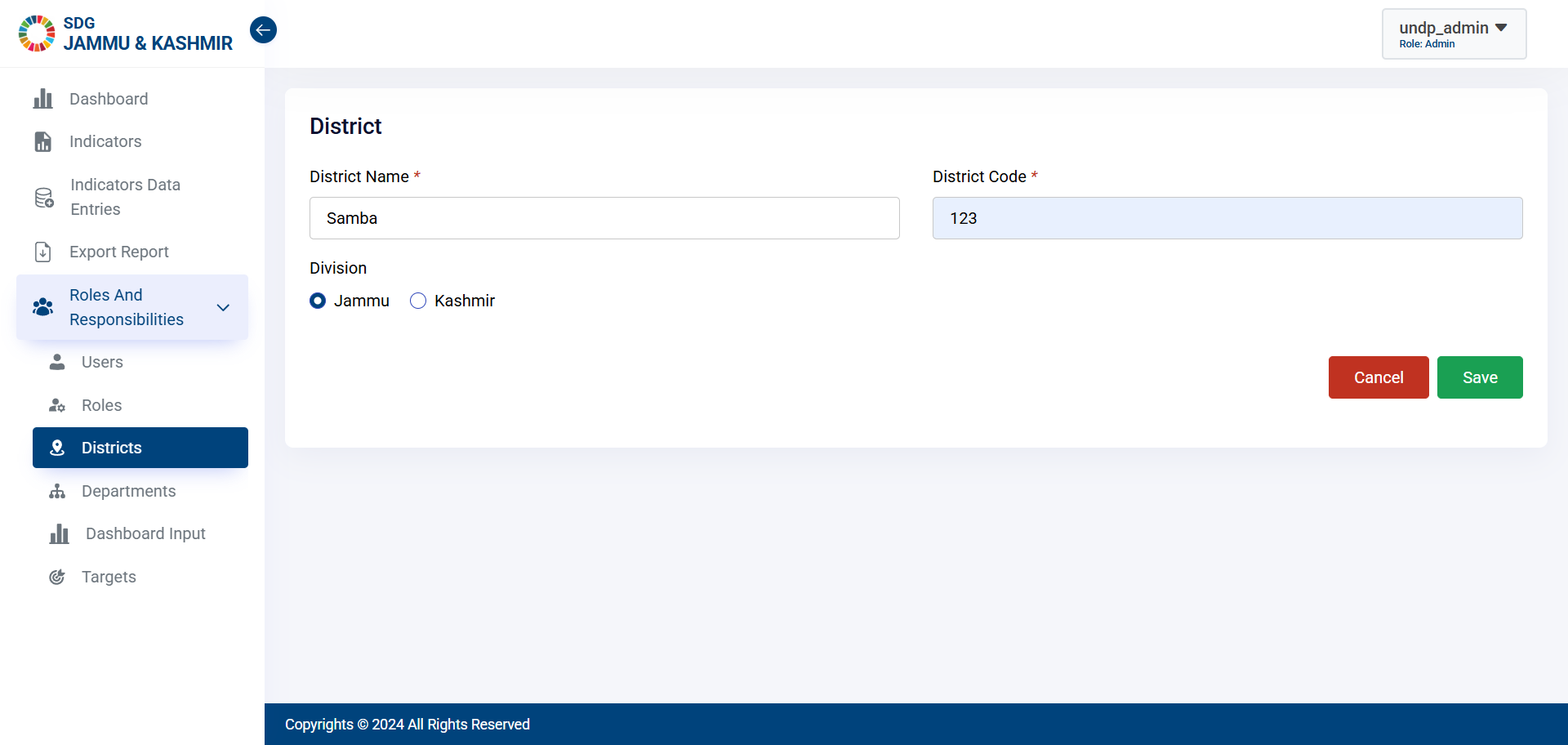 Click here to add new District.
10. How to add new Department
Step 1 - Click on Roles & Responsibilities, select Departments on the Side Bar.
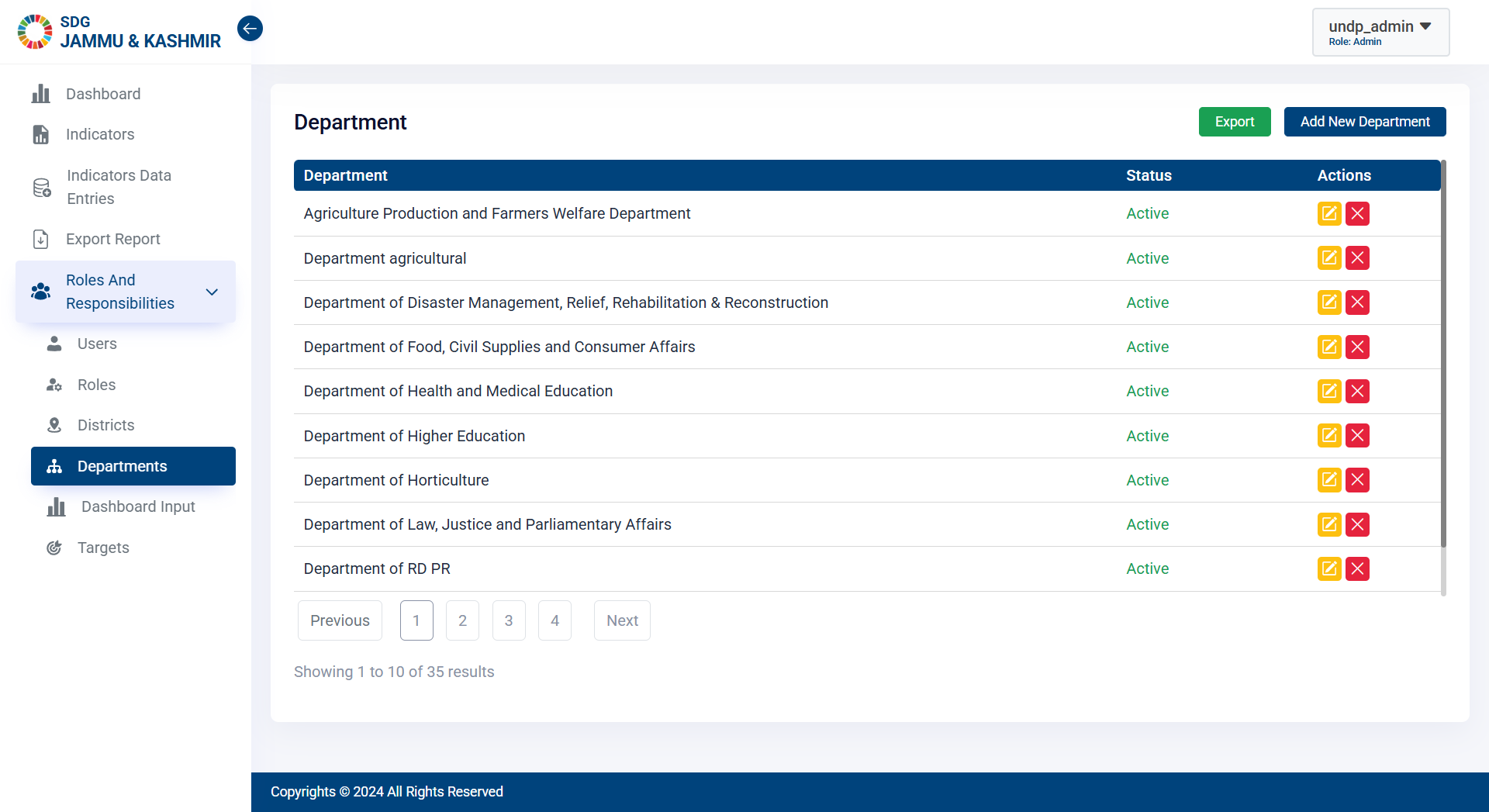 Click here to open ULB Page.
Step 2 - Click on “Add New Department”. Enter name and Click on “Save”.
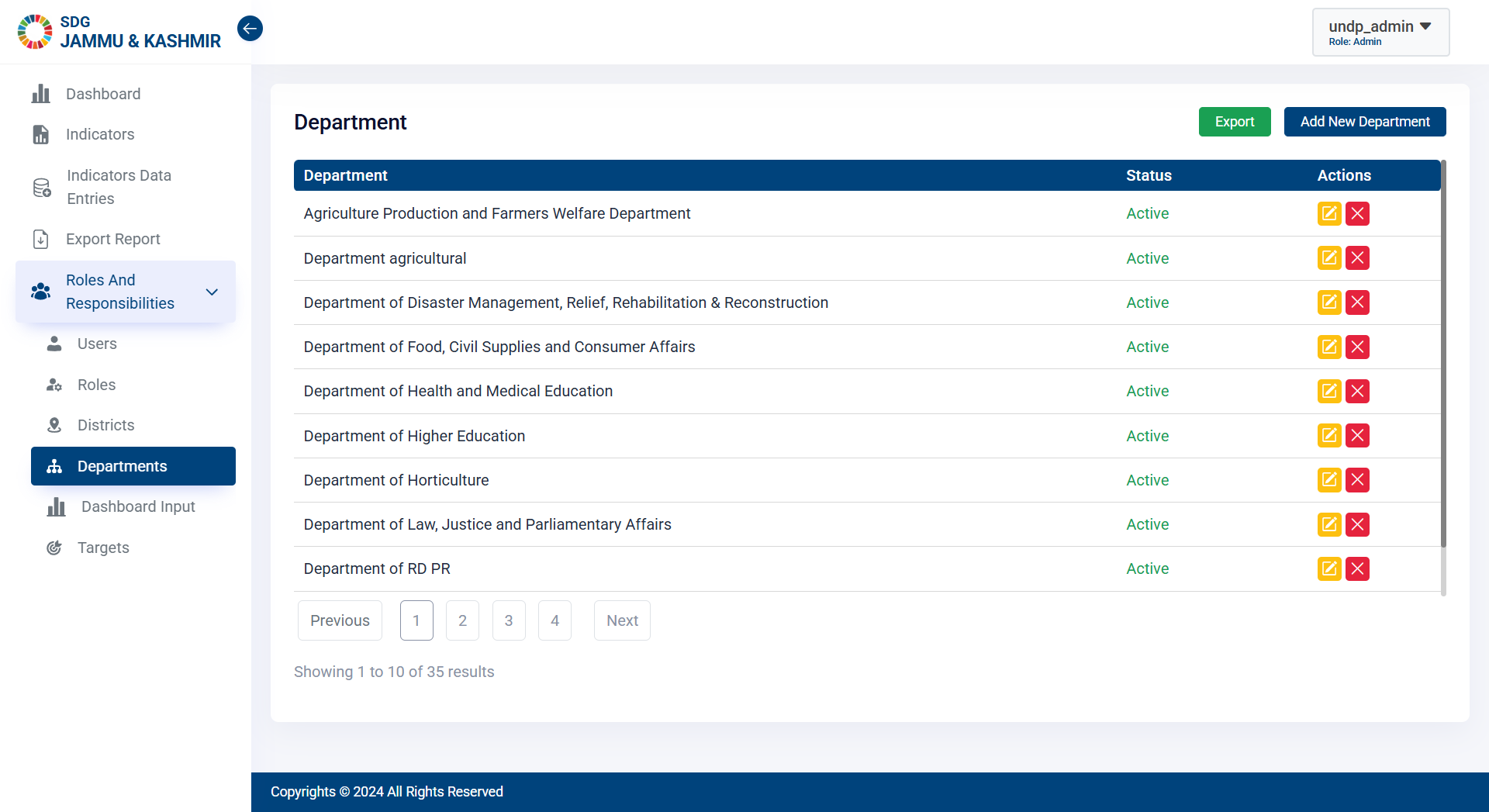 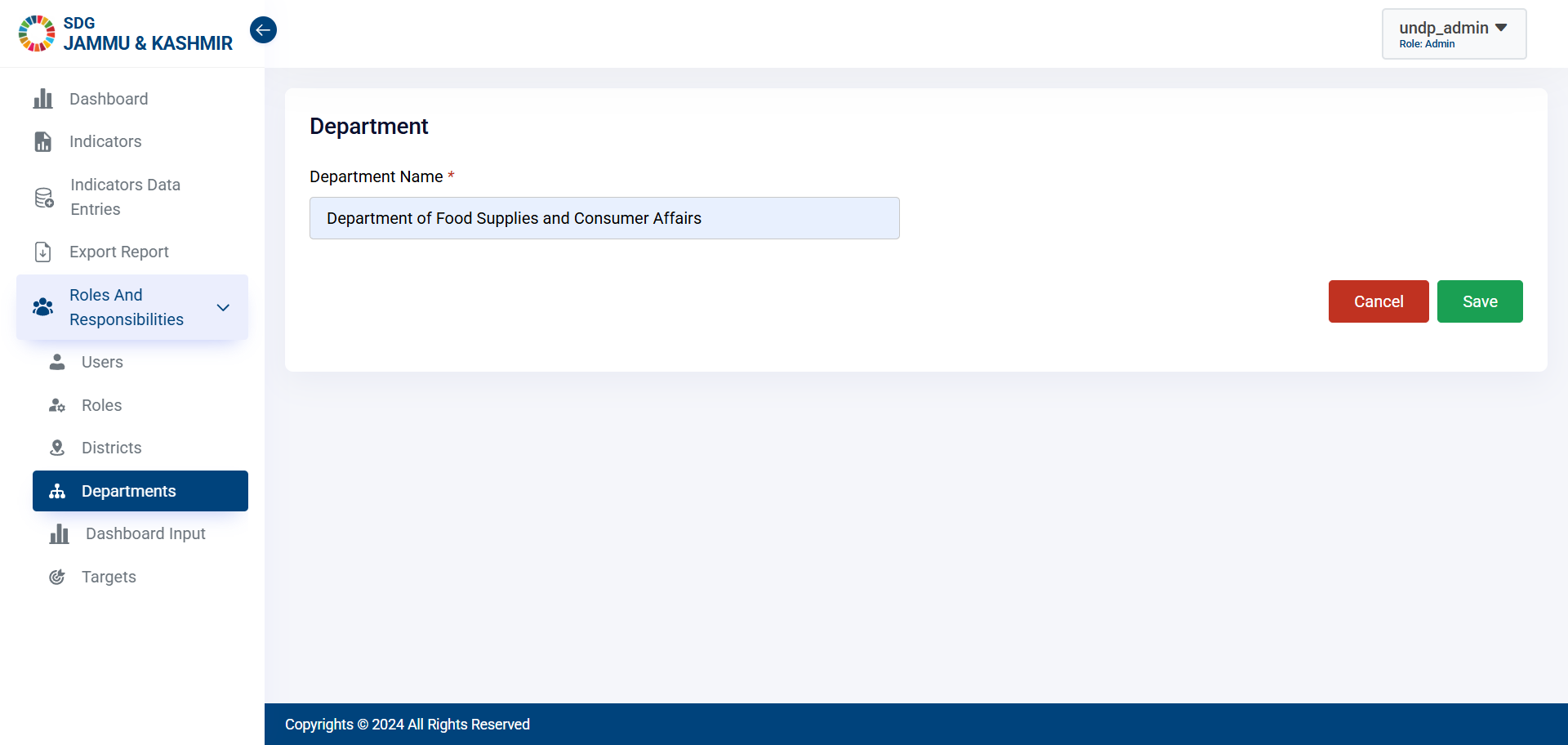 Click here to add new Department.
11. How to add new Target
Step 1 - Click Roles & Responsibilities, select Targets on the Side Bar.
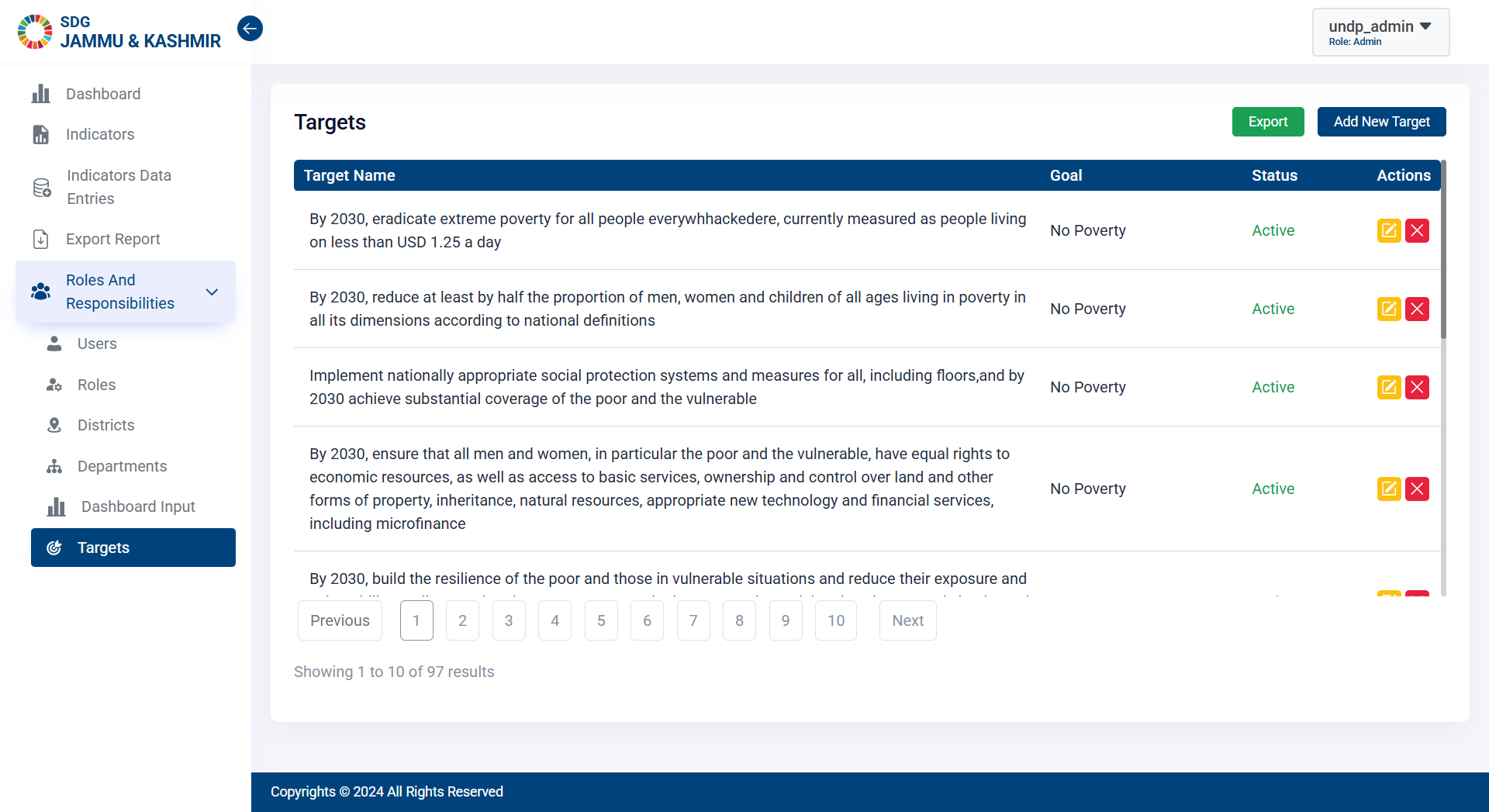 Click here to open Targets page.
Step 2 - Click on “Add New Target”.
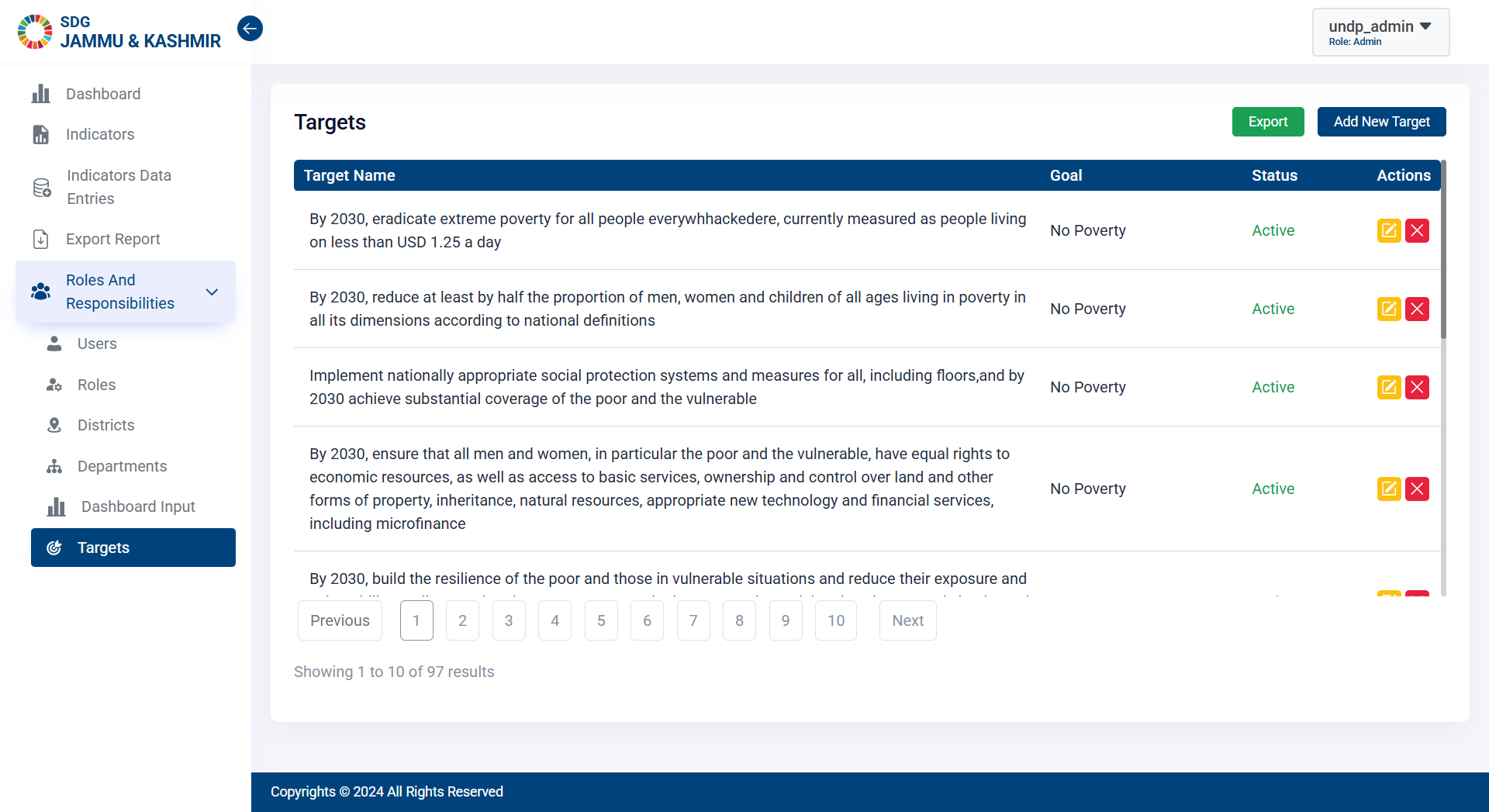 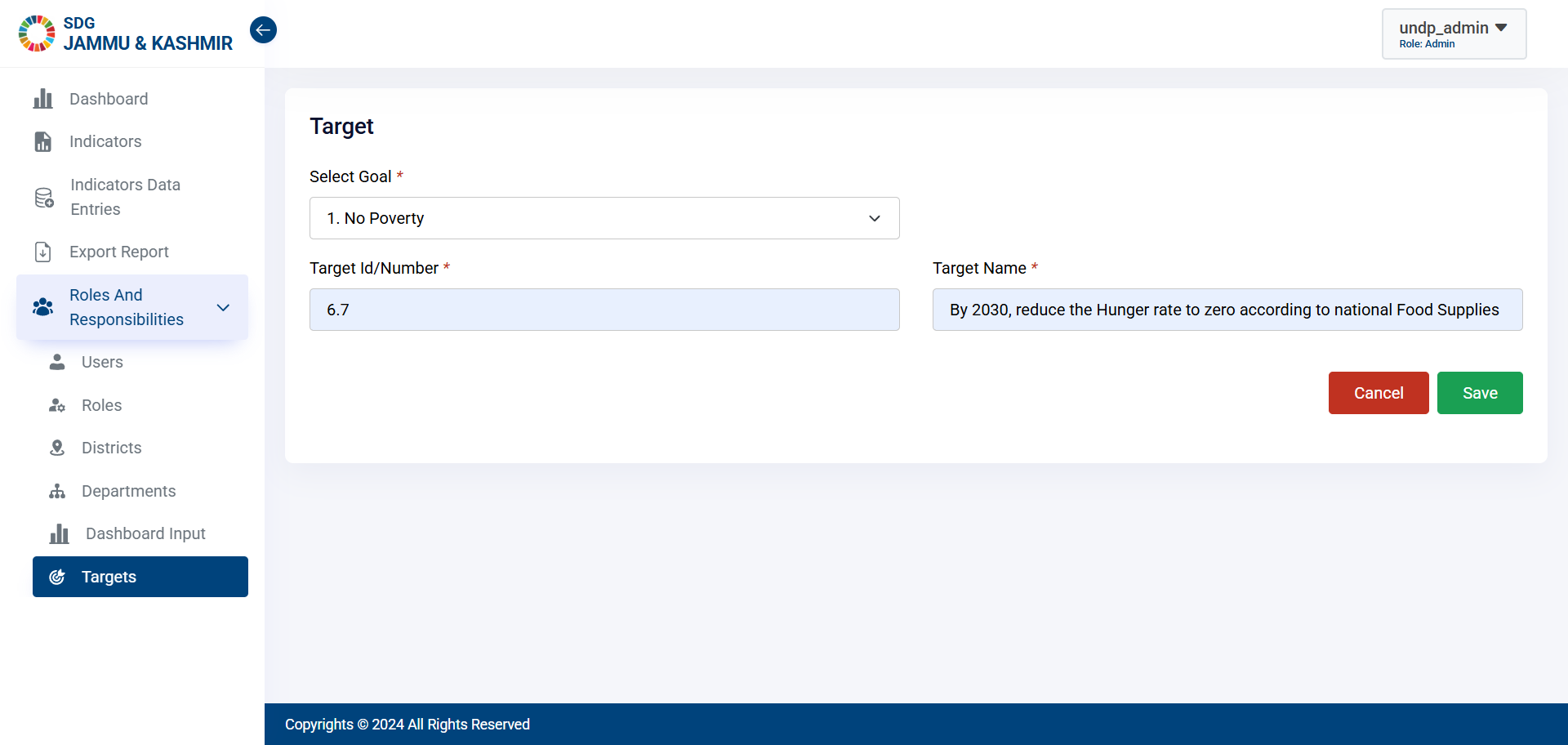 Click here to add Target.
12. Enable and Disable Functionality
To Enable or Disable, Click on “Enable” or “Disable” button.
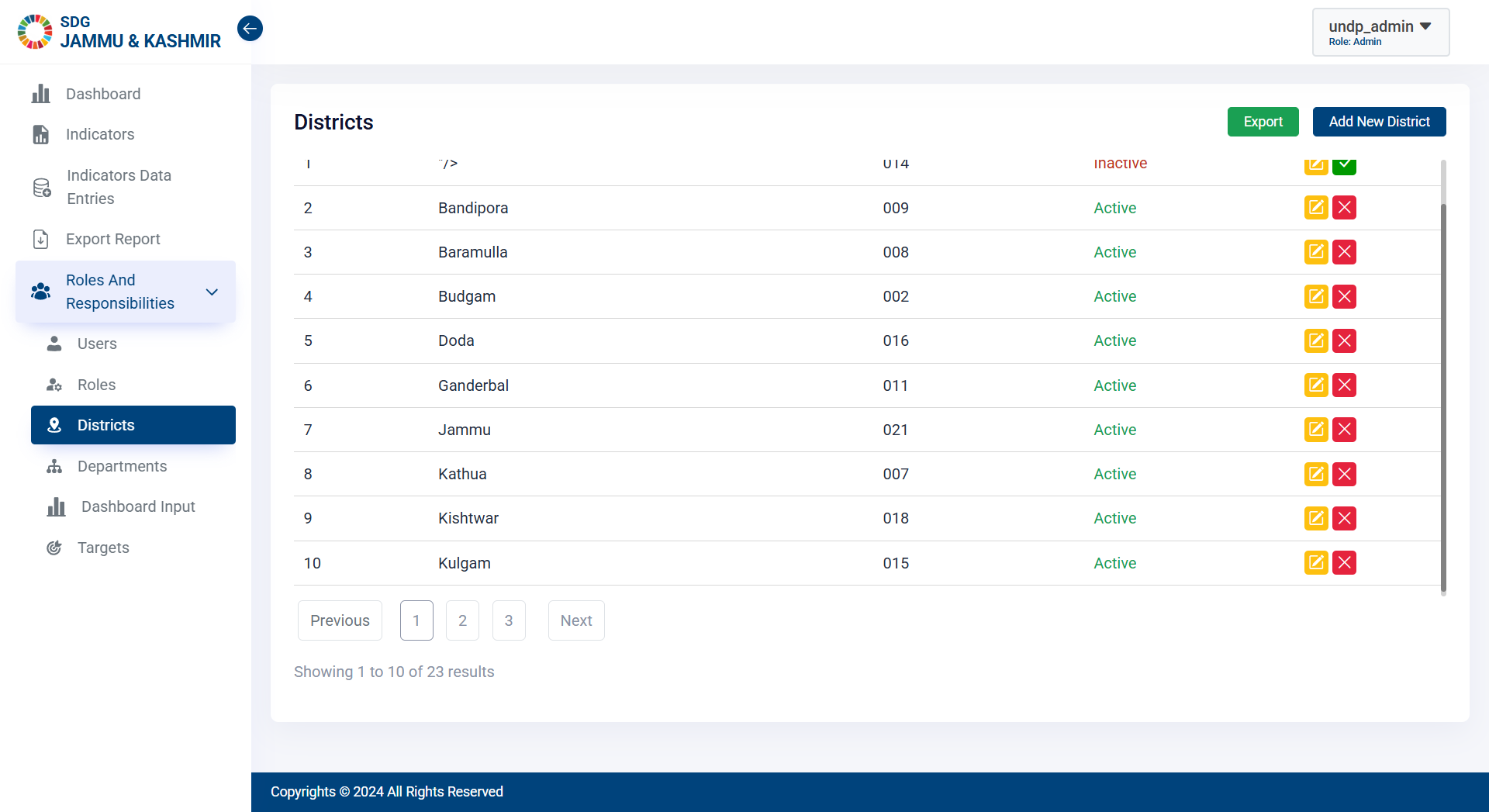 Click here to toggle.
13. File Export
Click on “Export” to export the data.
Click here to export the list.
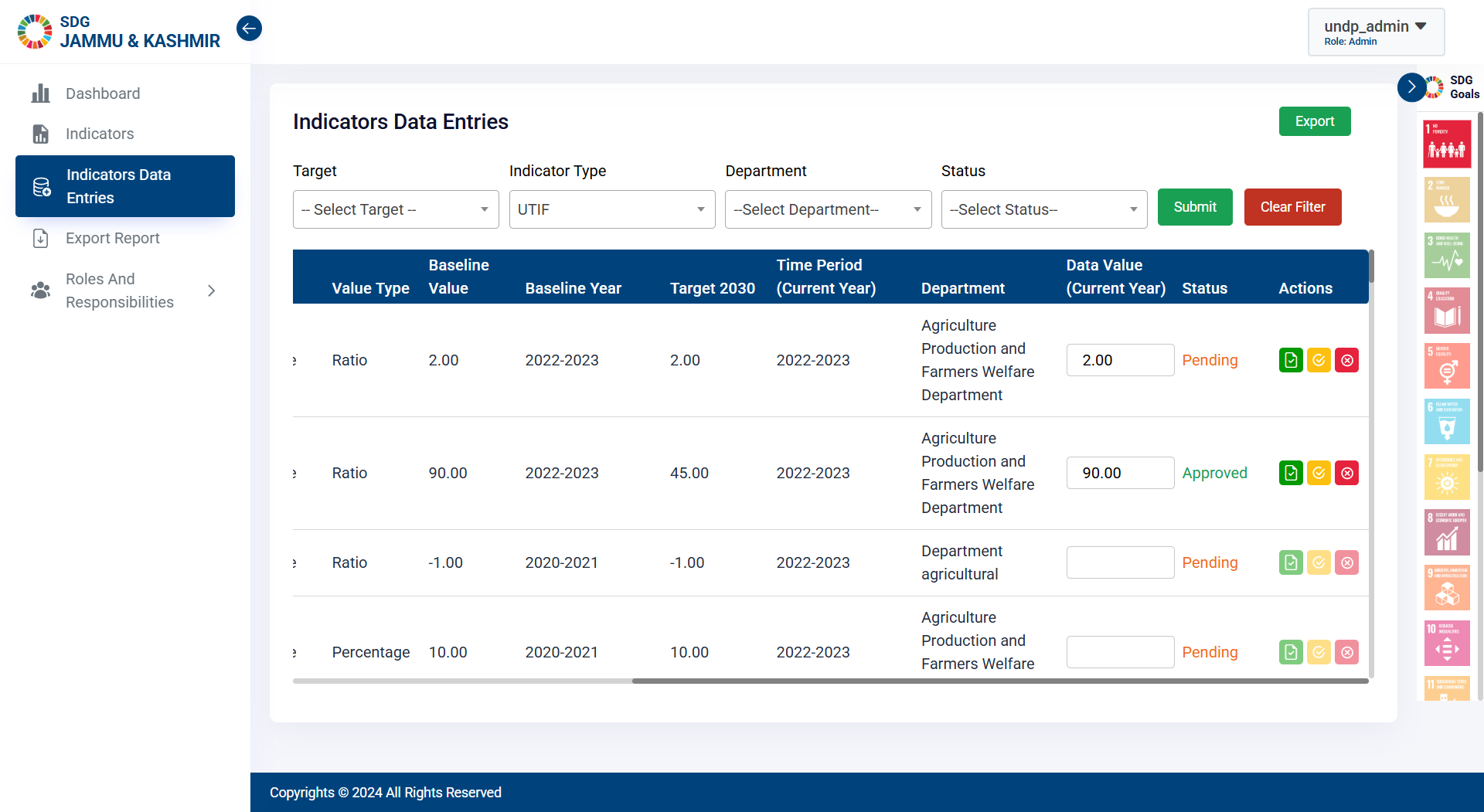 14. Advance Search Functionality
Enter the Keyword and Click here to Search.
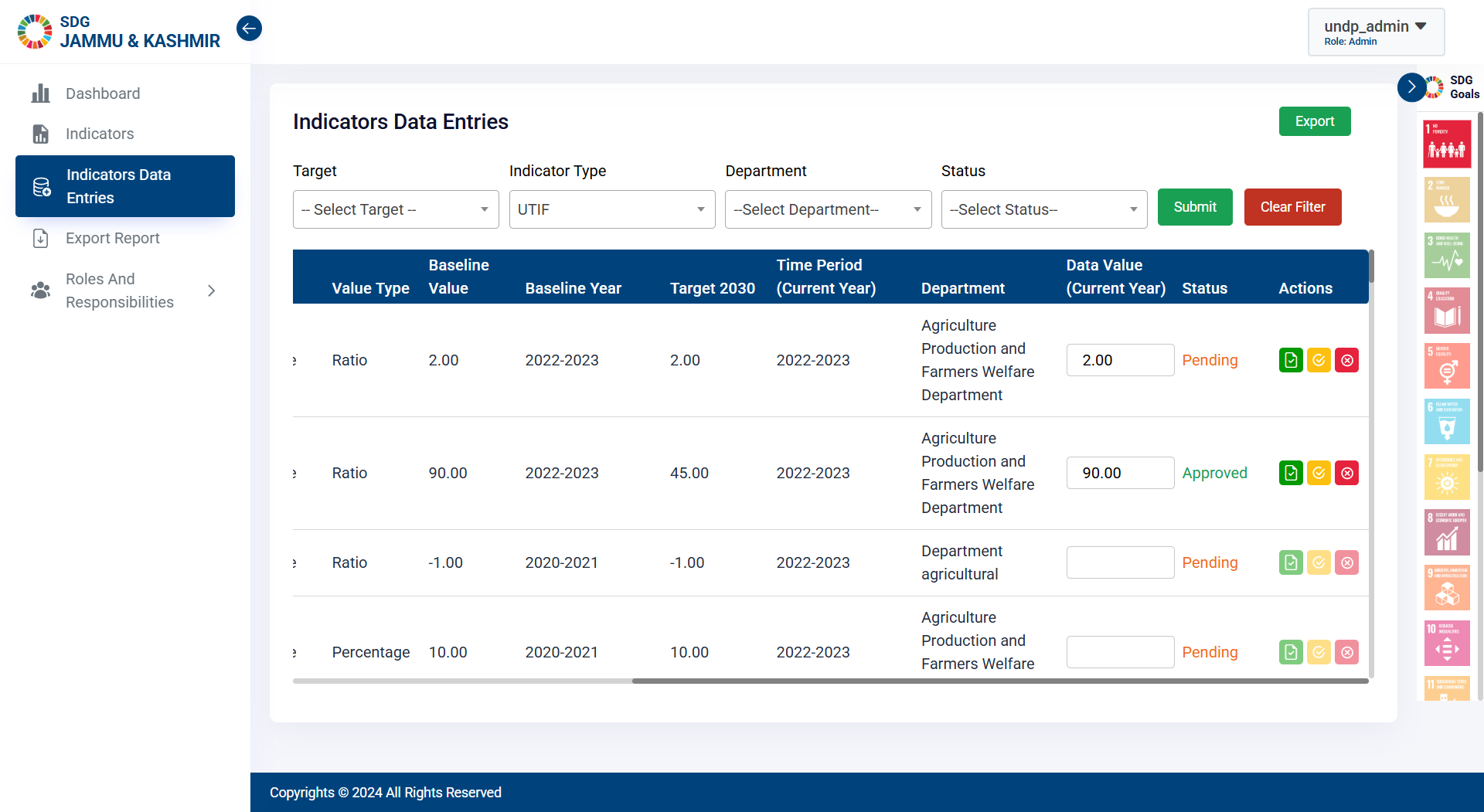 Apply filters and to desired data
Apply goal filters from here.
15. Dashboard
Click on the Dashboard to view.
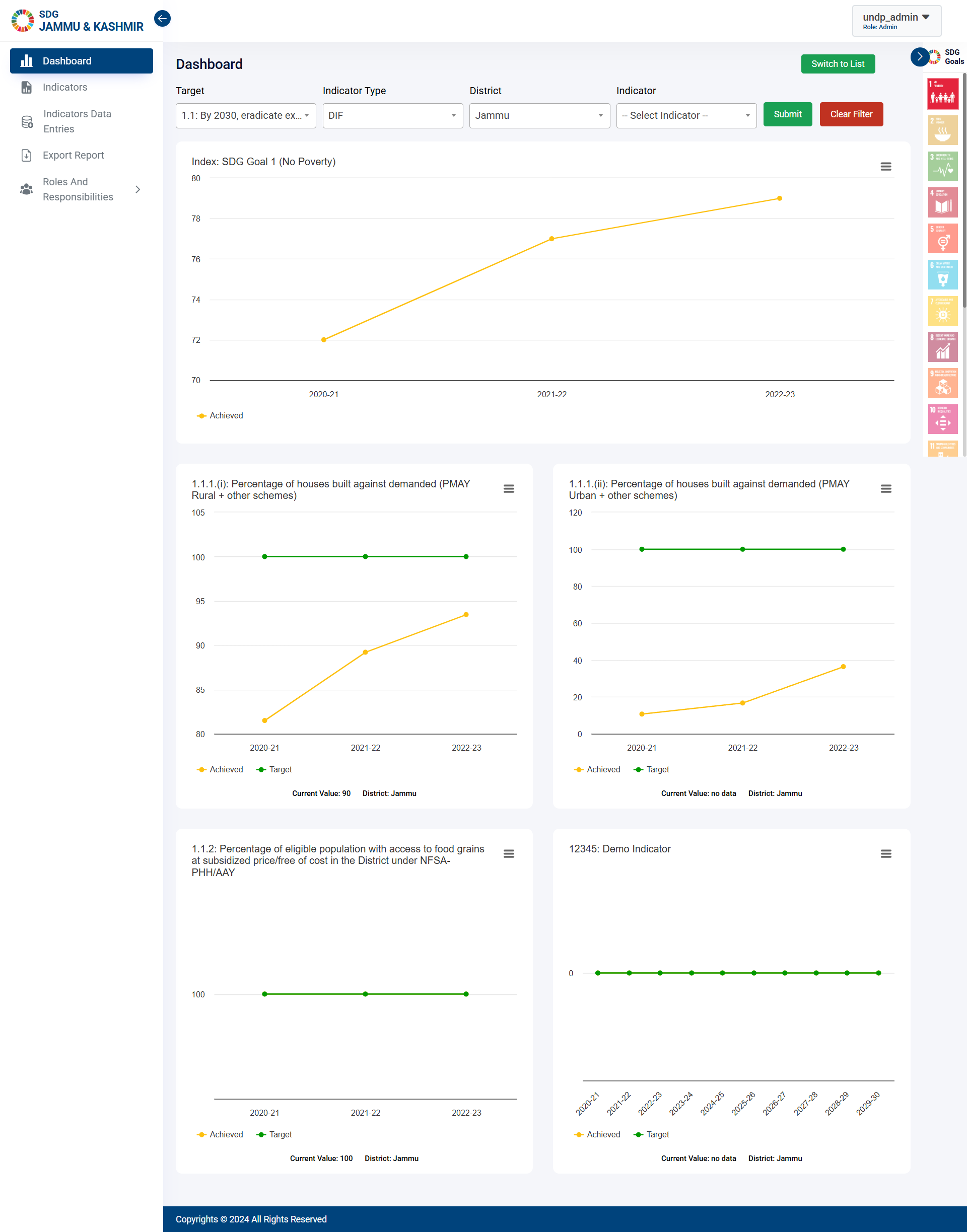 Click here to open Dashboard.
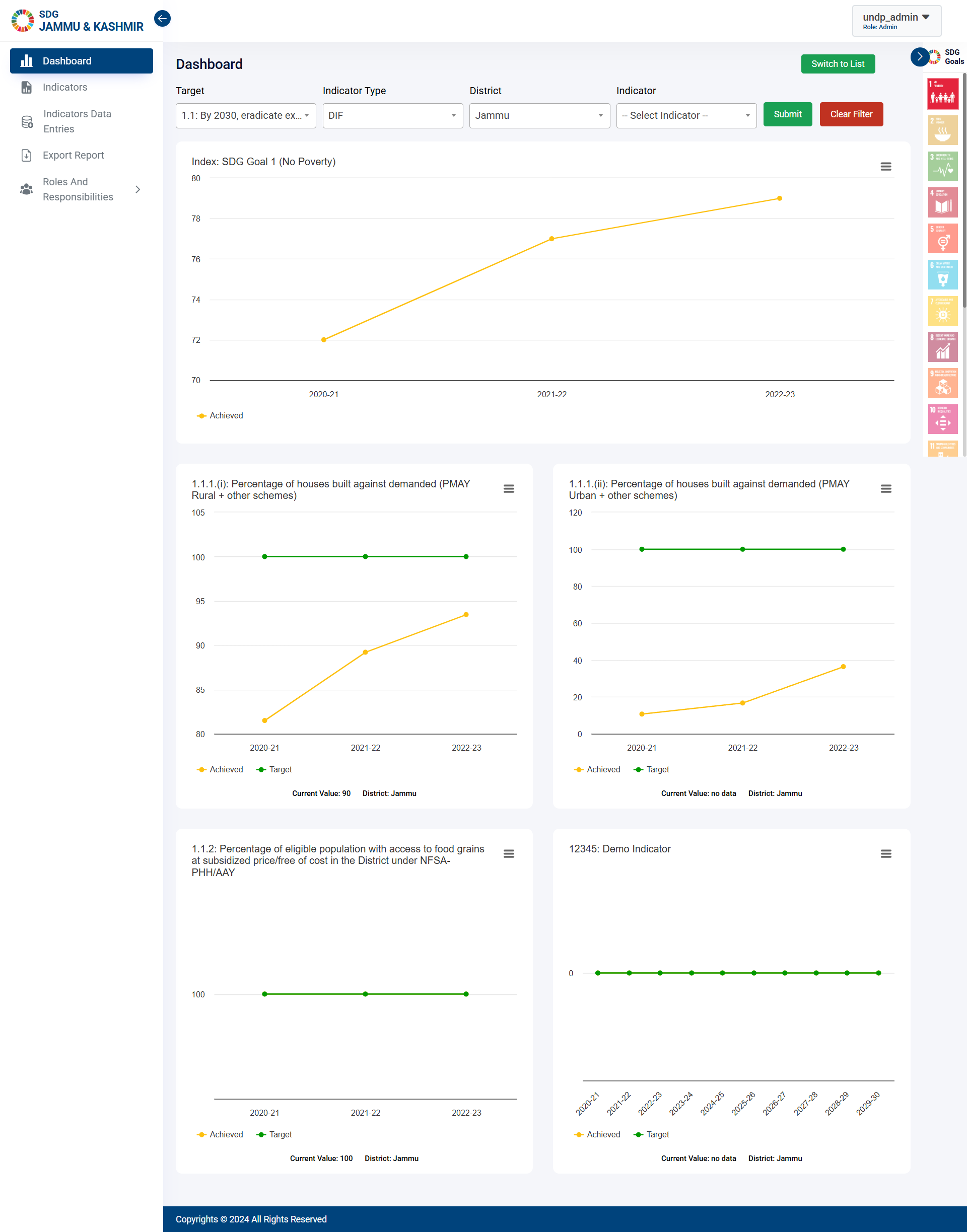 Click on Theme to view the Theme Dashboard.
Click here to switch to List.
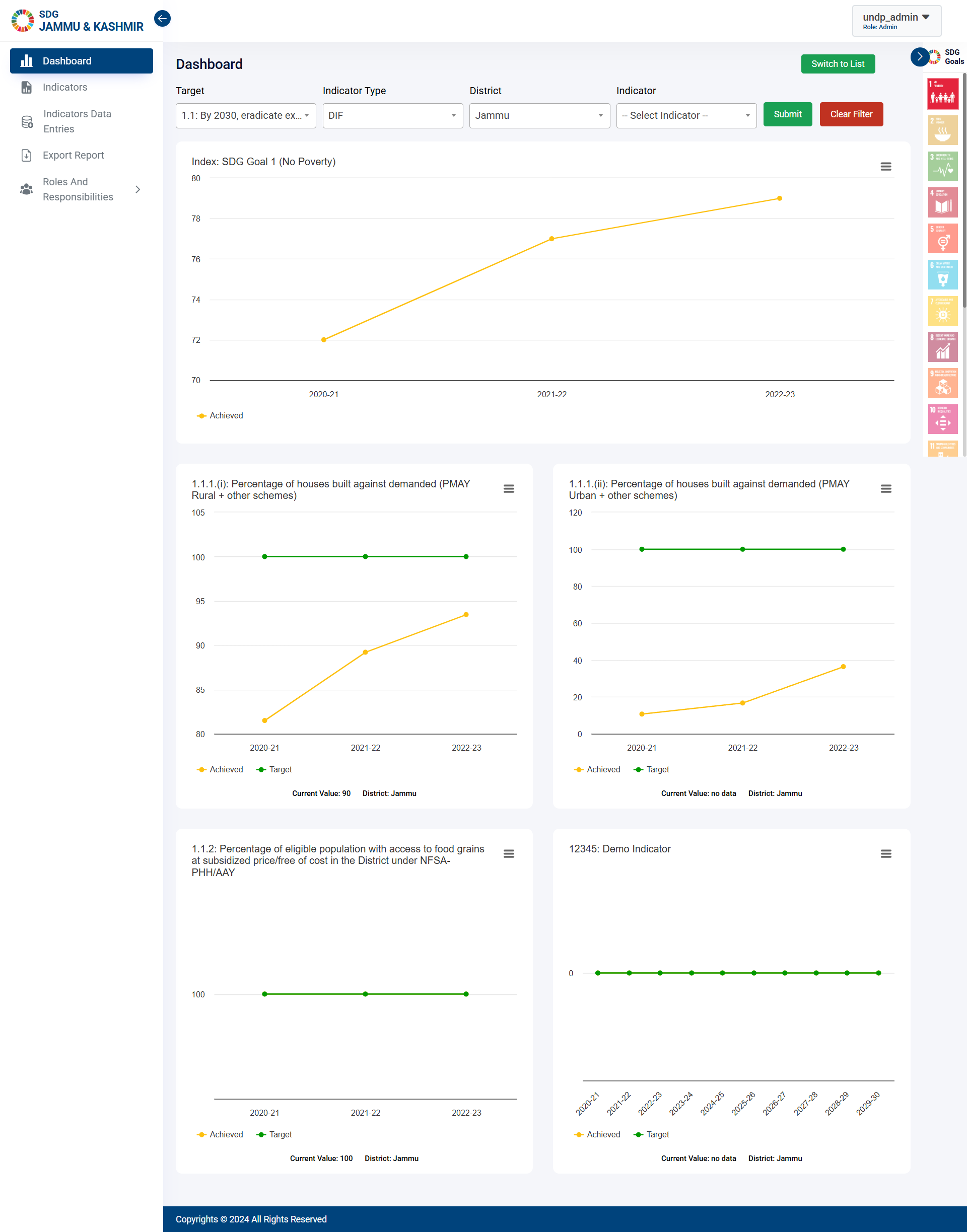 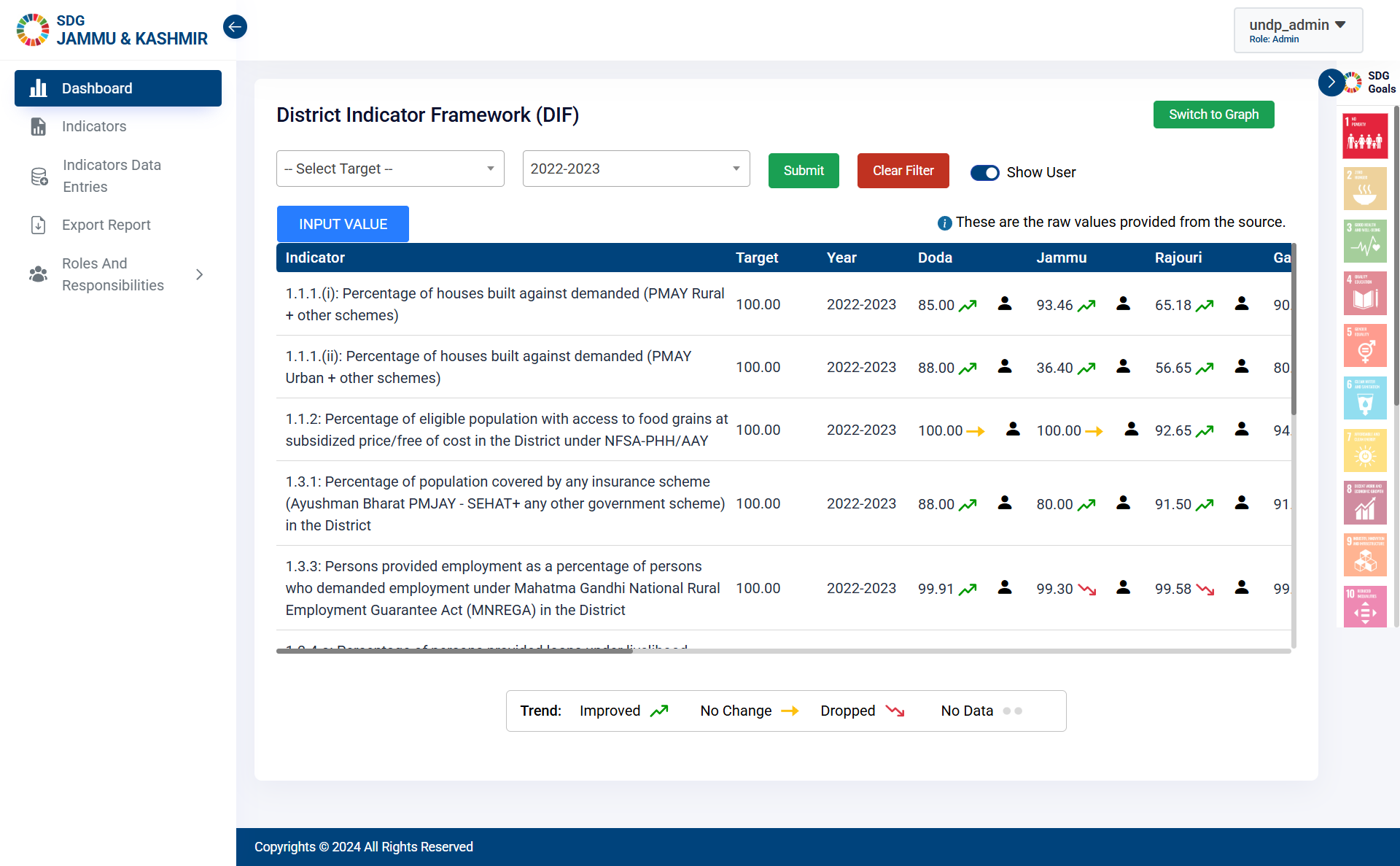 Thank You